« Забота о здоровье — это важнейший труд воспитателя.
 От жизнерадостности, бодрости детей зависит их духовная жизнь, мировоззрение, умственное развитие, прочность знаний, вера в свои силы»
Применение 
 здоровьесберегающих оздоровительных технологий в МАДОУ ДС №77 «ЭРУДИТ»
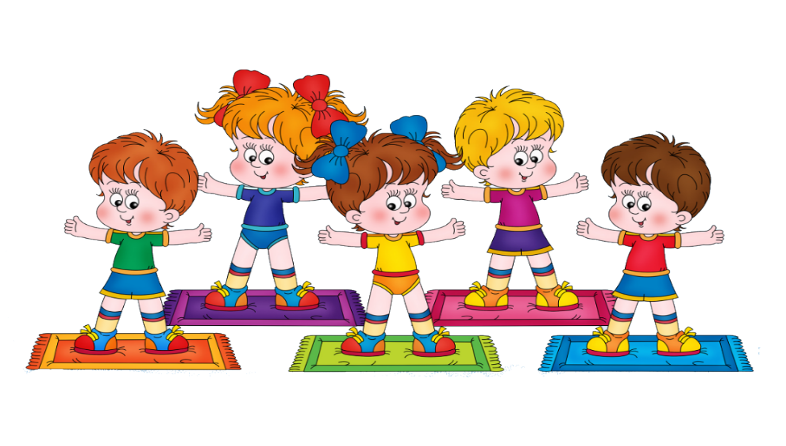 Здоровье - это состояние полного физического, психического  и социального благополучия, а не просто отсутствие болезней или  физических дефектов  (ВОЗ).
Актуальными проблемами детского здоровья сегодня являются
-гиподинамия (нарушение функций опорно-двигательного  аппарата, кровообращения,  дыхания, пищеварения)
-нарушение ЦНС, неврология
-детские стрессы (нервные расстройства вследствие отрицательной психологической обстановки в семье, излишнего шума и нервности в детском коллективе)
-тревожность (недостаток эмоциональной поддержки в детском саду и семье, недостаток информации).
Физическое и психологическое здоровье родителей и взрослых участников педагогического процесса в ДОУ также значительно ухудшилось в последнее время.
В связи с этим в ДОУ необходимо уделить особое внимание воспитанию физически здорового и социально адаптированного ребенка, обеспечению его психического благополучия, а также формированию у дошкольника ответственности за свое
здоровье.
Кроме того, важно способствовать развитию культуры здоровья педагогов ДОУ, в том числе культуры профессионального здоровья, развитию потребности к здоровому образу жизни и к сдаче ГТО
ЦЕЛЬ ЗДОРОВЬЕСБЕРЕГАЮЩИХ    ТЕХНОЛОГИЙ
Применительно к ребенку – обеспечение высокого уровня здоровья воспитаннику детского сада и воспитание валеологической культуры
Применительно к взрослым – содействие становлению культуры здоровья и валеологическому просвещению родителей
Задачи  здоровьесбережения
-создание адаптированных условий для развития обучения, оздоровления детей
Охрана и укрепление психофизического здоровья детей
Совершенствование функций организма, повышение его защитных свойств и устойчивости к заболеваниям средствами здоровьесберегающих технологий
Воспитание в потребности ЗОЖ
-создание положительного эмоционального настроя и снятие психоэмоционального напряжения
ВИДЫ
ВИДЫ ЗДОРОВЬЕСБЕРЕГАЮЩИХ   ТЕХНОЛОГИЙ
I.Физкультурно-оздоровительные технологии
технологии, направленные на физическое развитие и укрепление здоровья ребенка: развитие физических качеств, двигательной активности и становление физической культуры дошкольников, закаливание,  плавание, дыхательная гимнастика, массаж и самомассаж, профилактика плоскостопия и формирование правильной осанки, на тренажерах, воспитание привычки к повседневной физической активности и заботе о здоровье
Утренние оздоровительные мероприятия
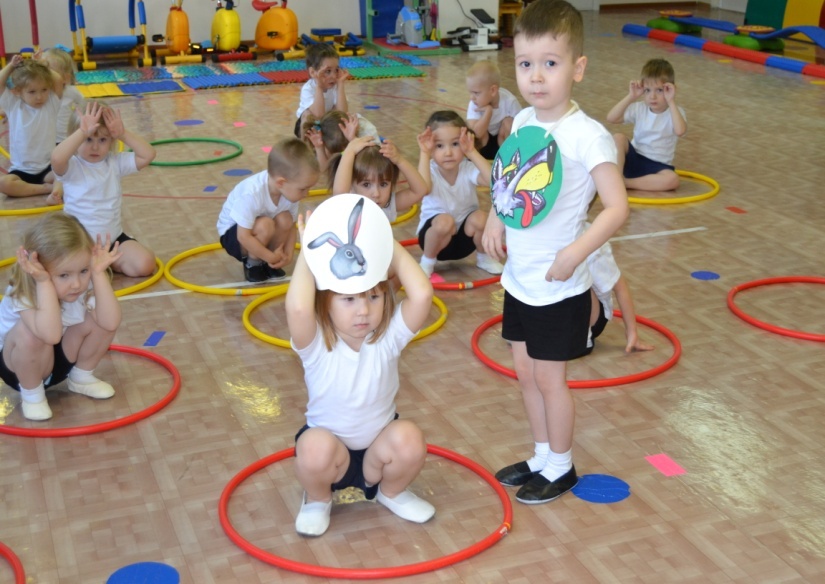 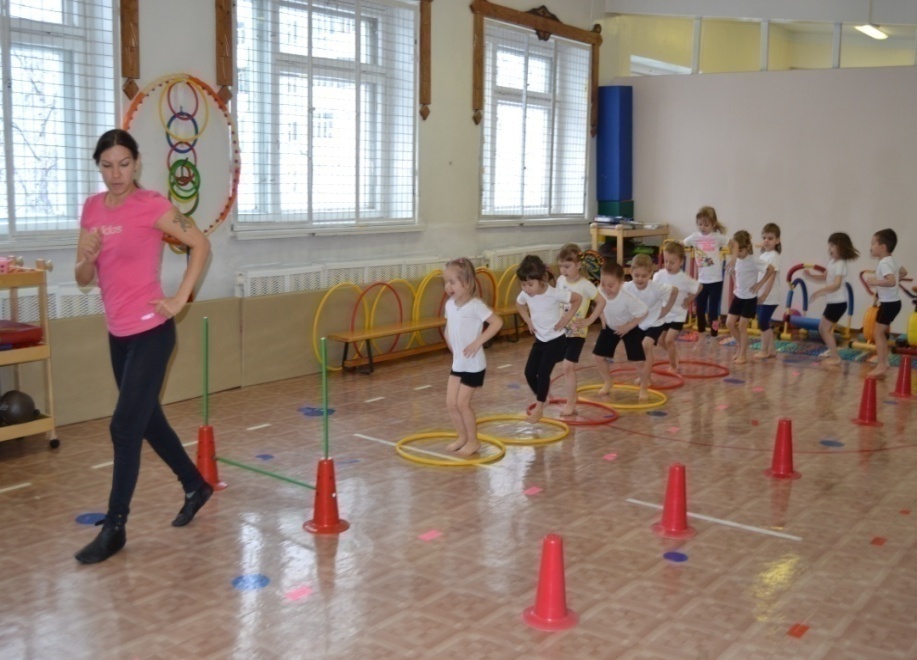 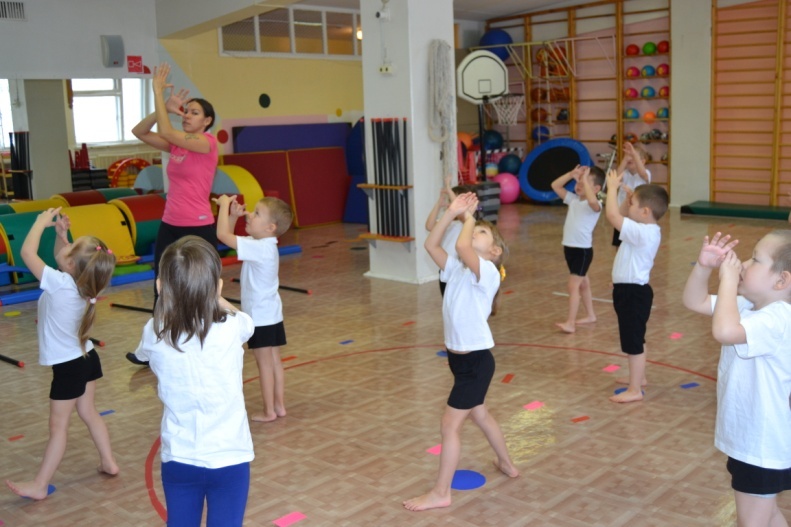 Коррекционные упражнения
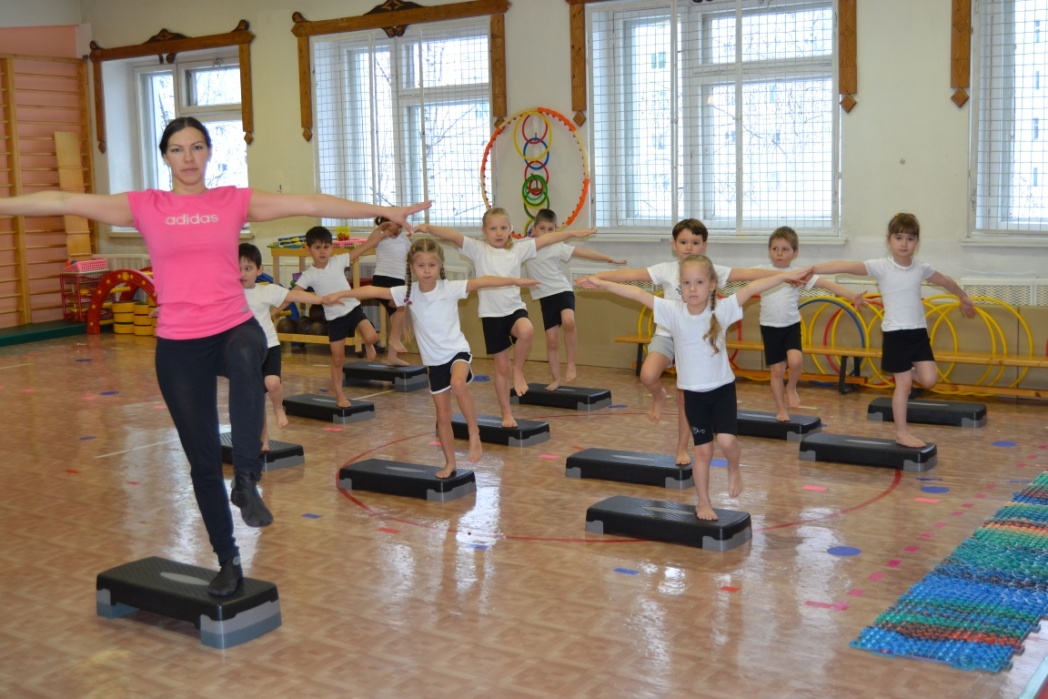 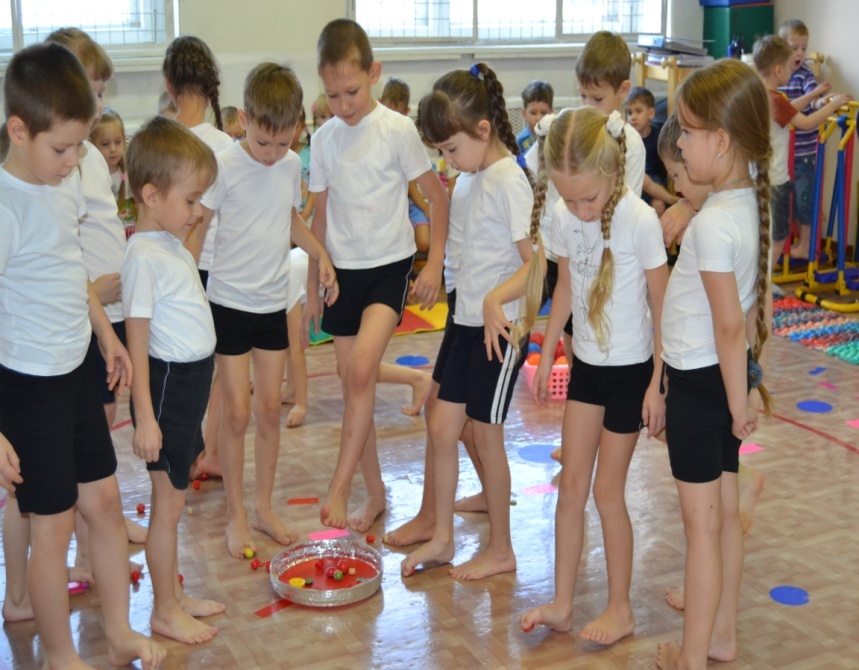 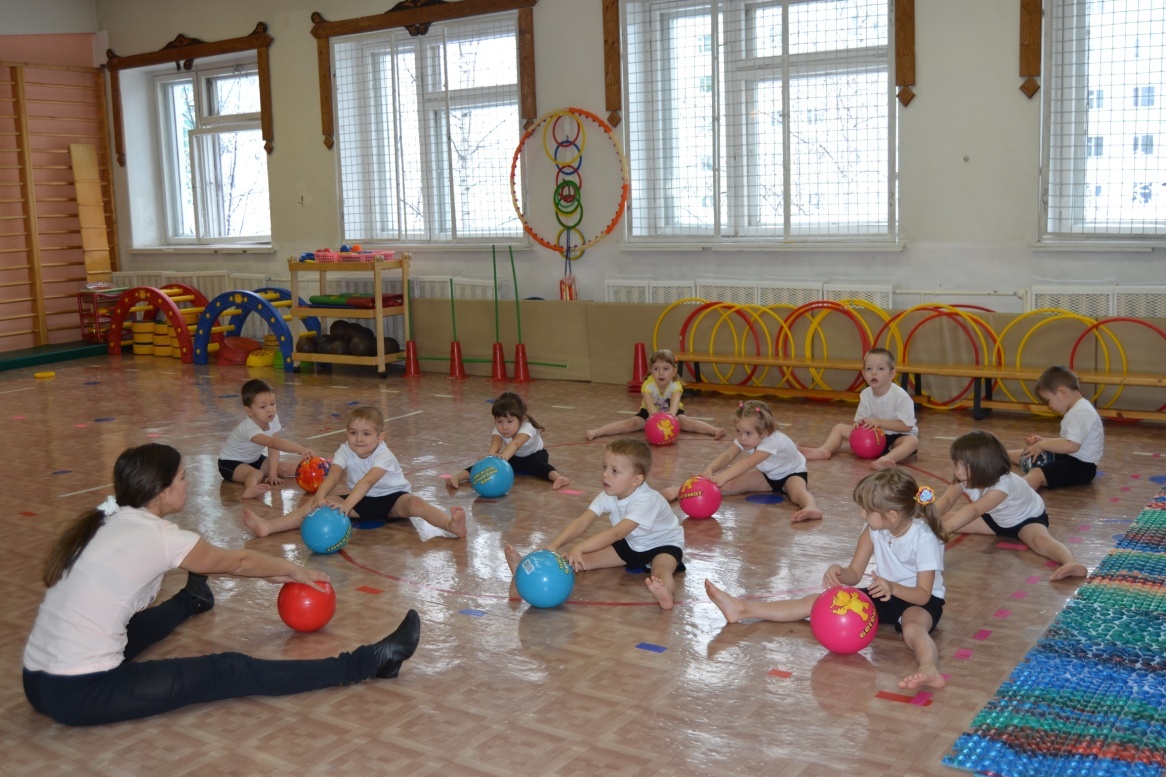 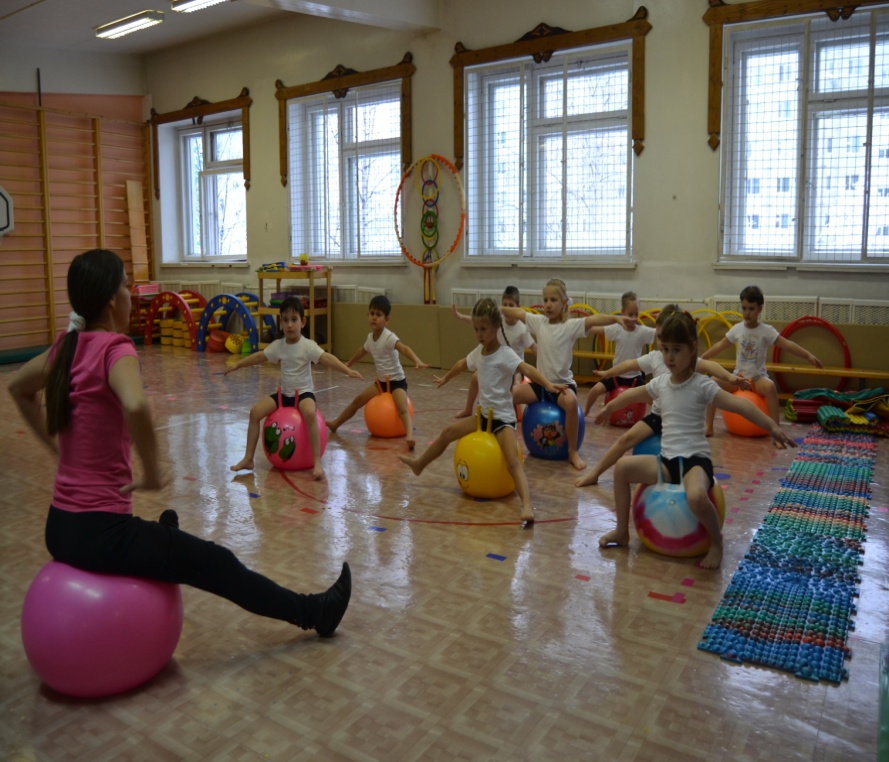 РАЗВИТИЕ ФИЗИЧЕСКИХ КАЧЕСТВ
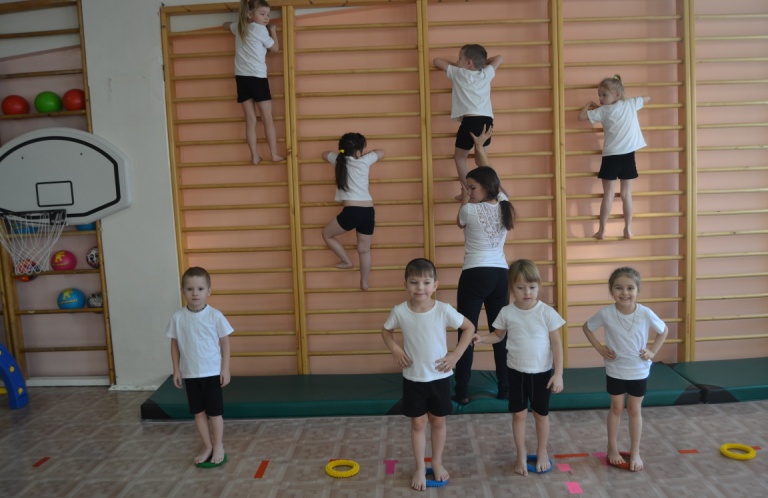 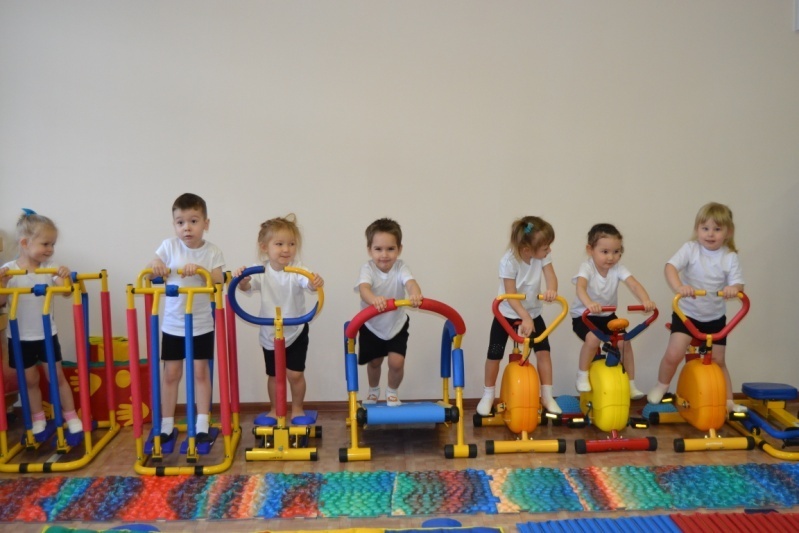 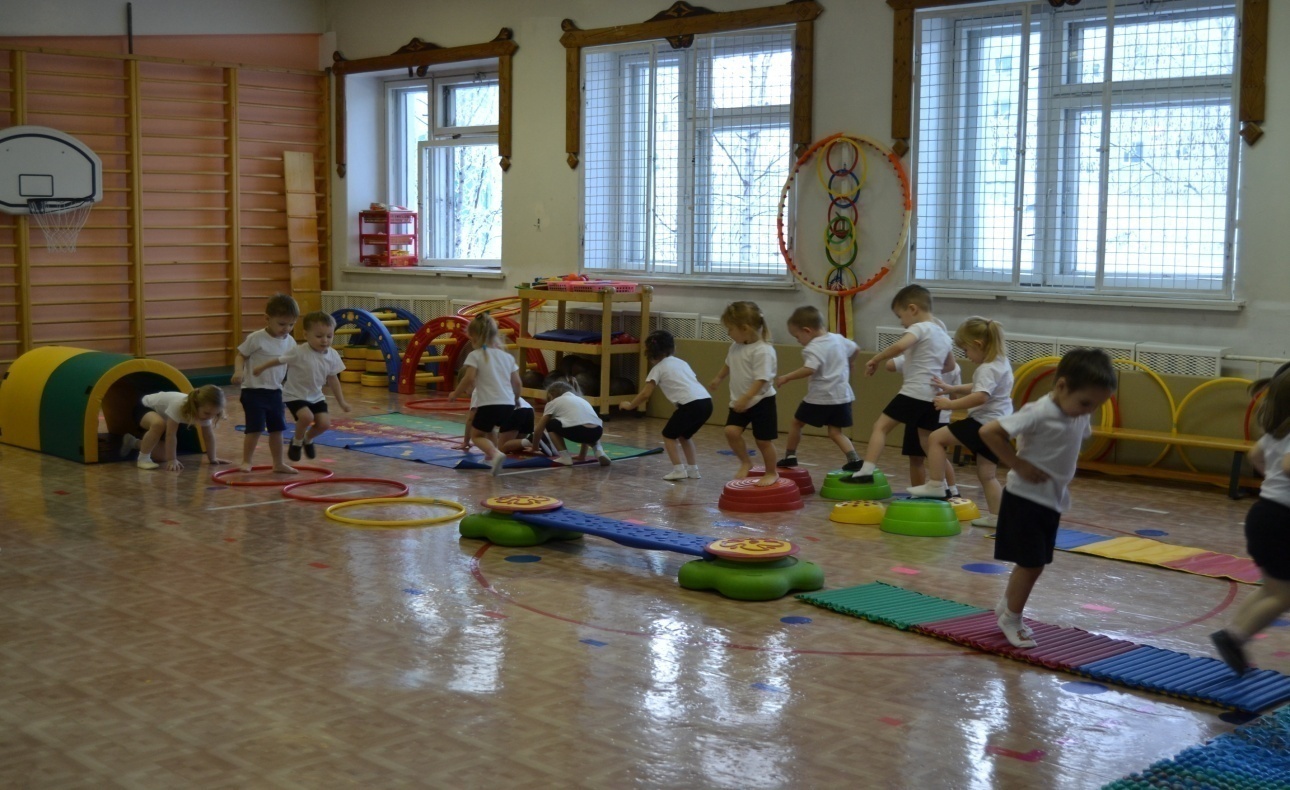 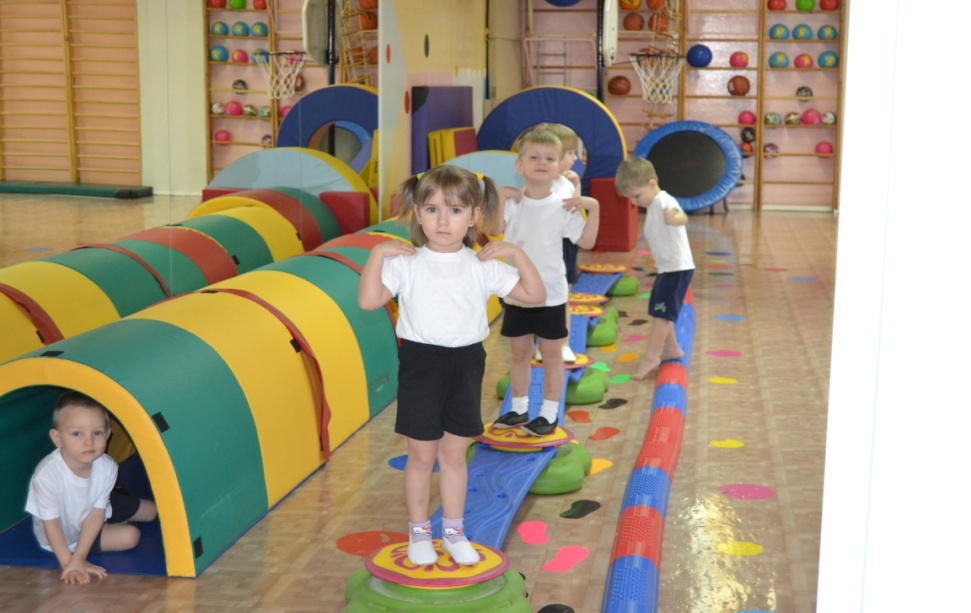 Подвижные игры и эстафеты
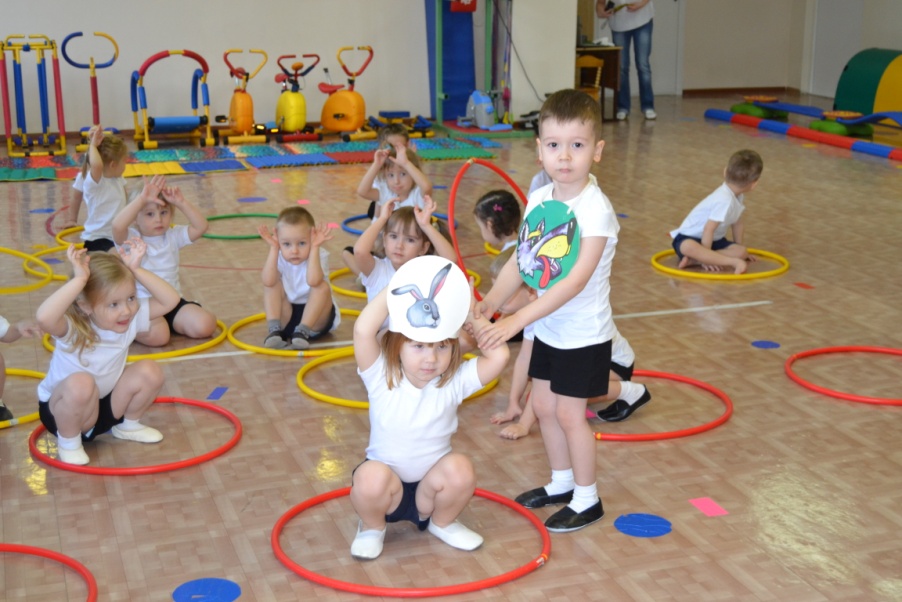 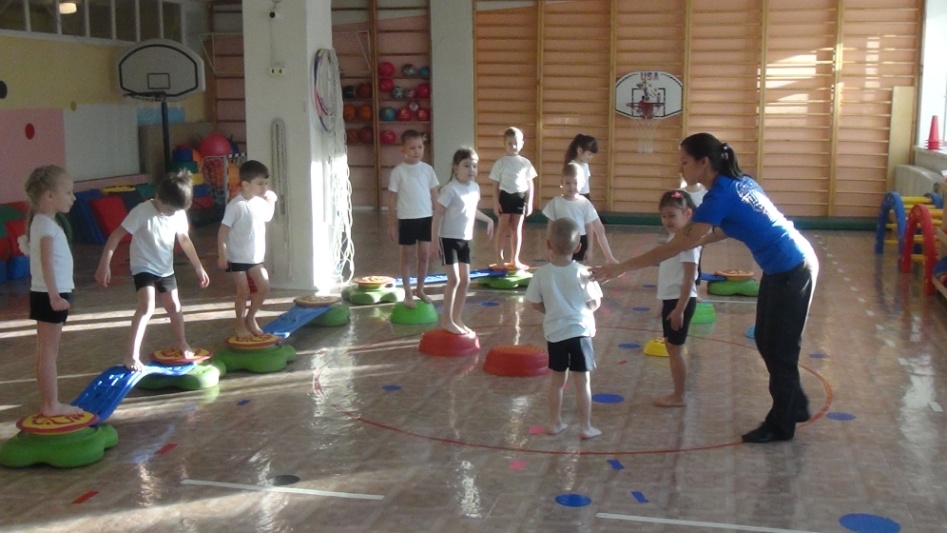 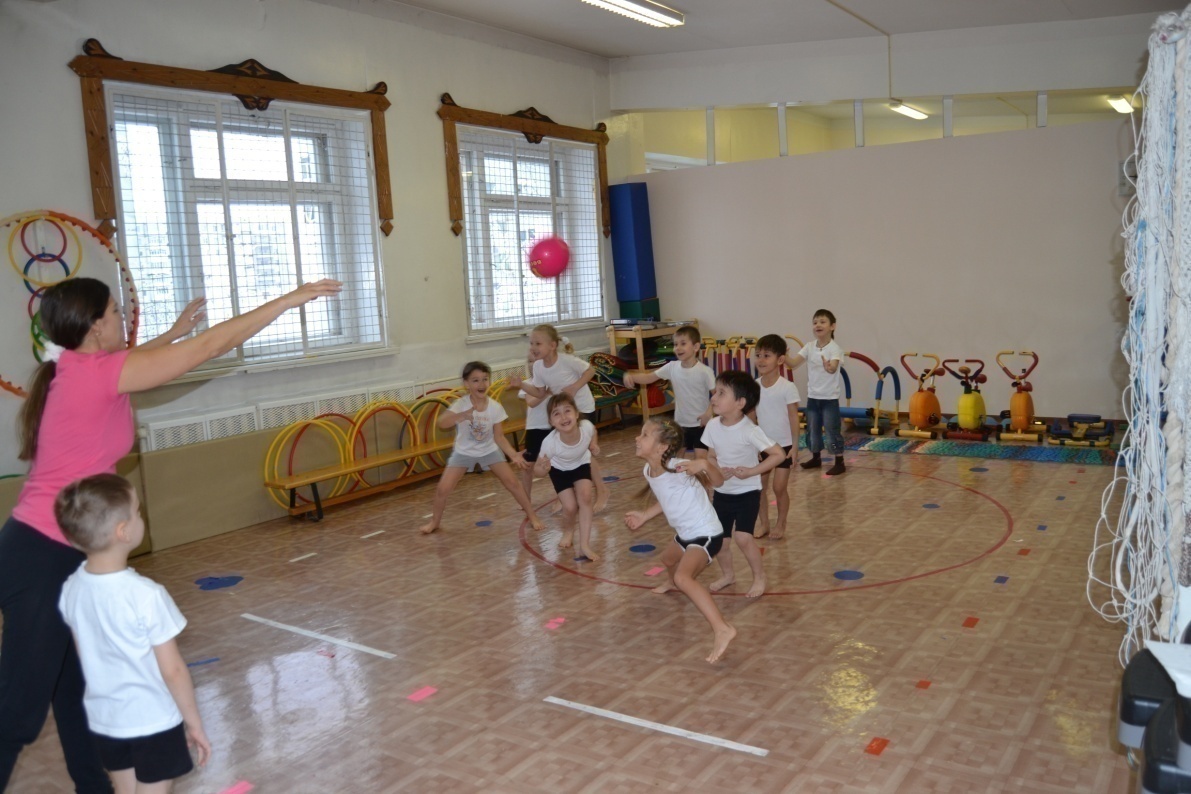 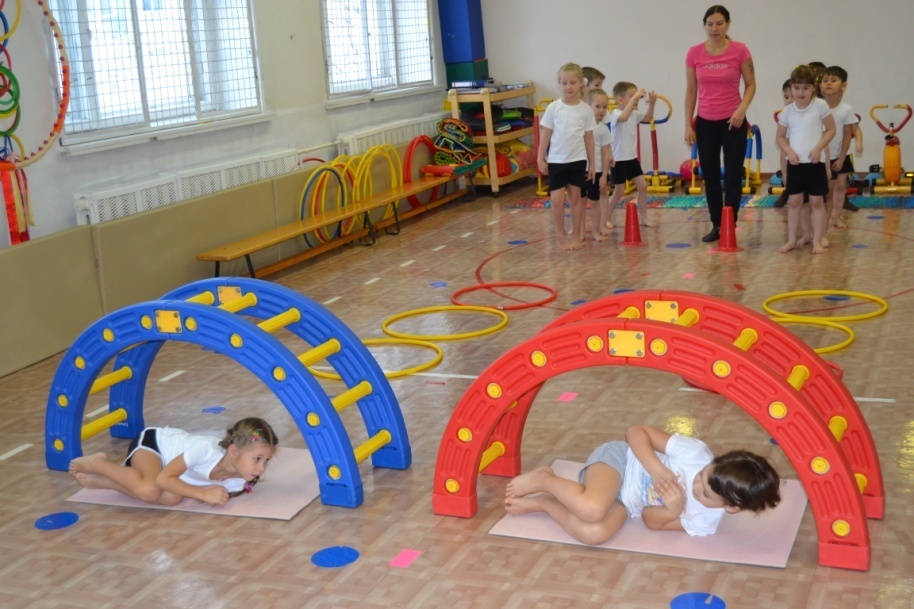 спортивные игры
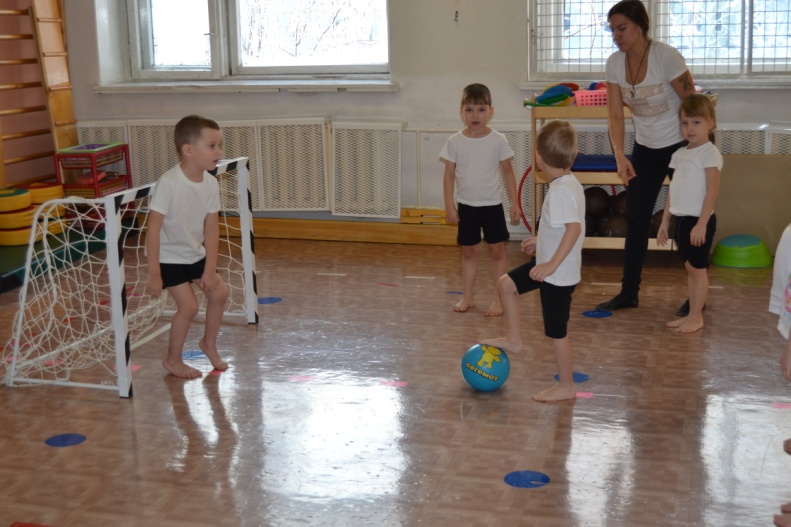 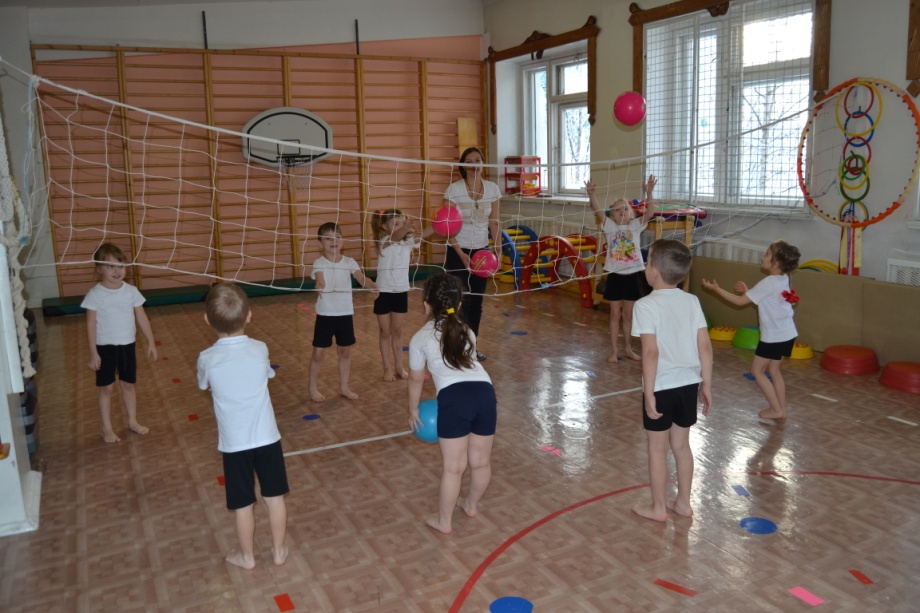 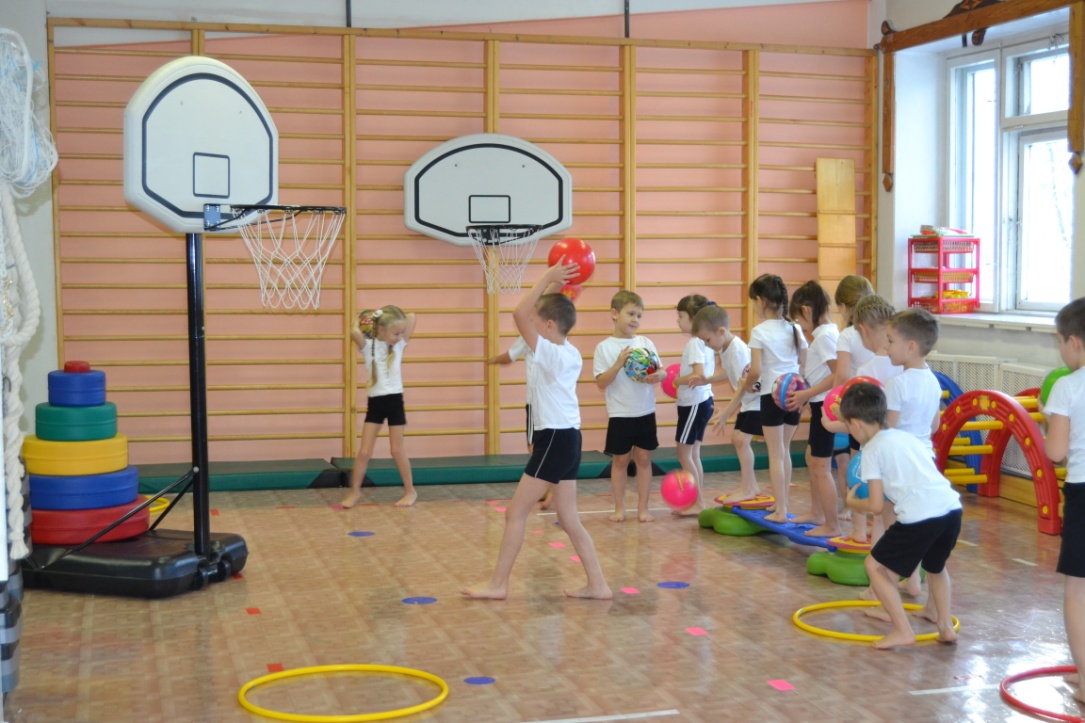 Дыхательные упражнения
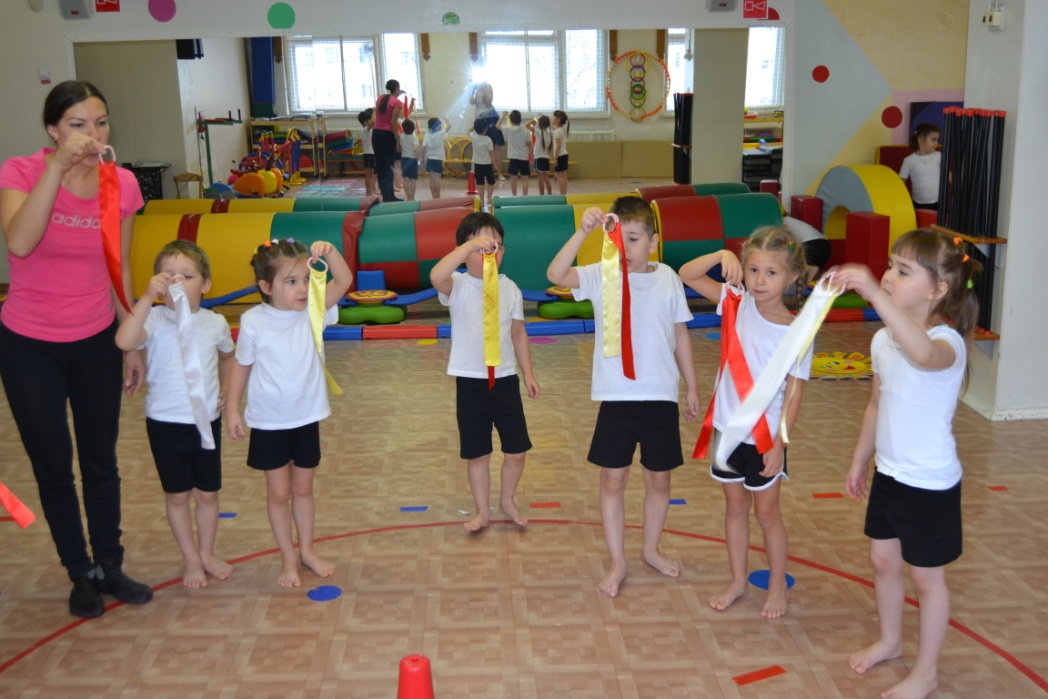 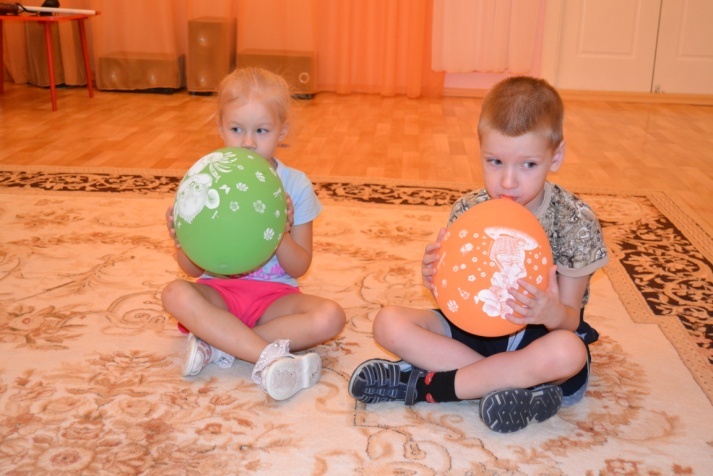 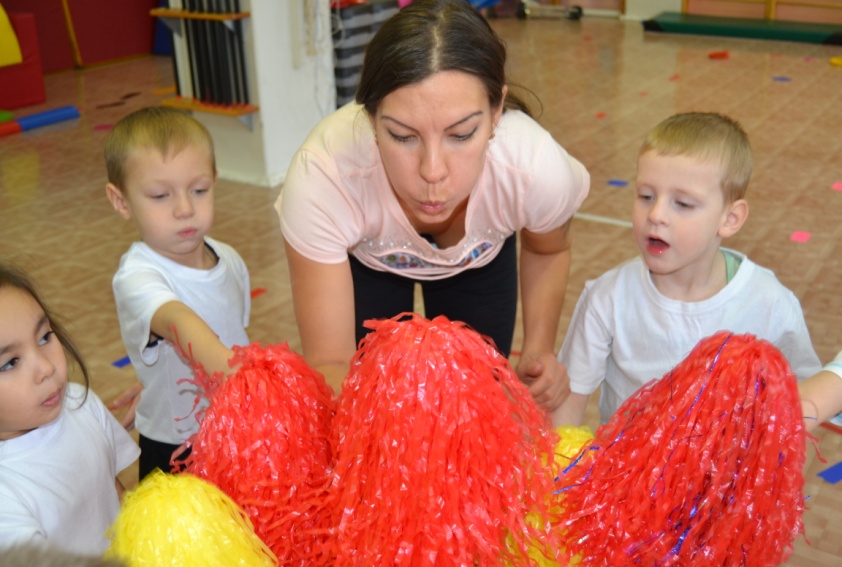 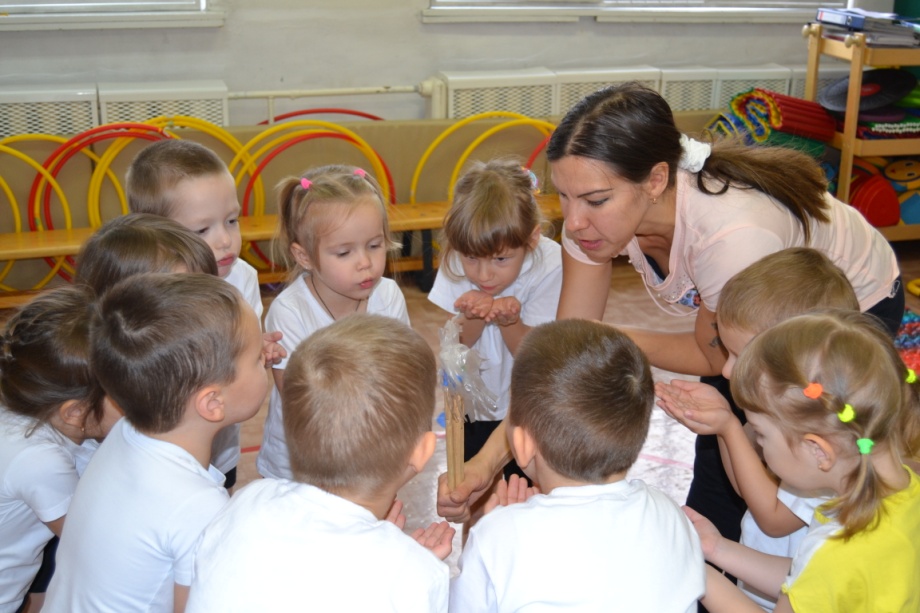 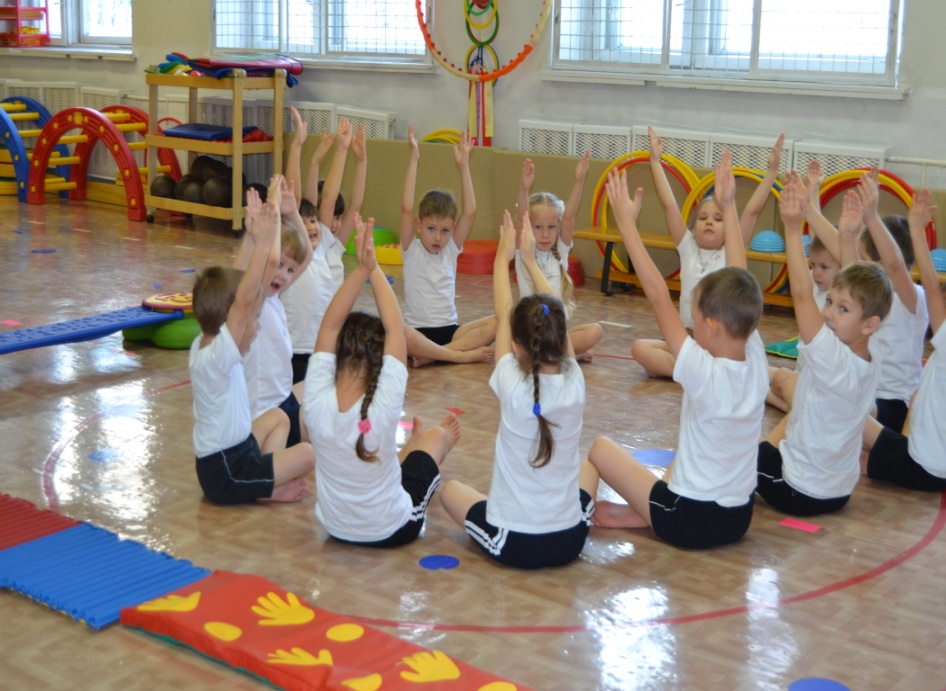 САМОМАССАЖ
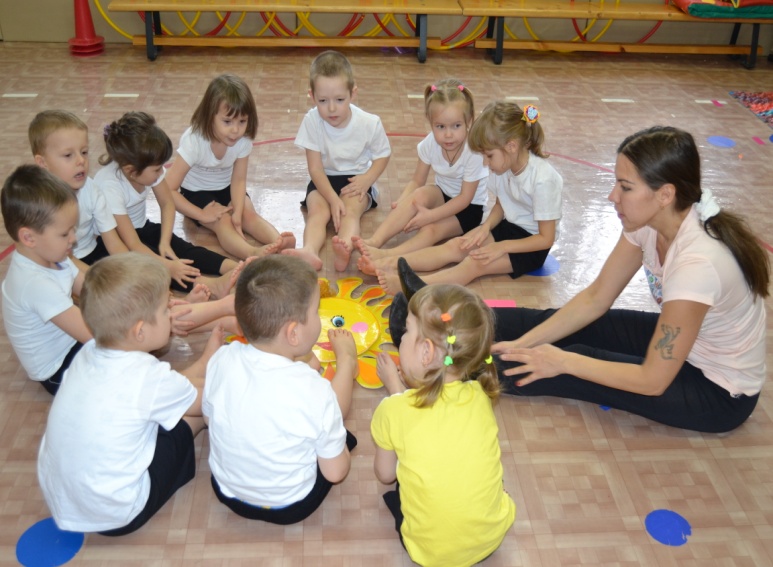 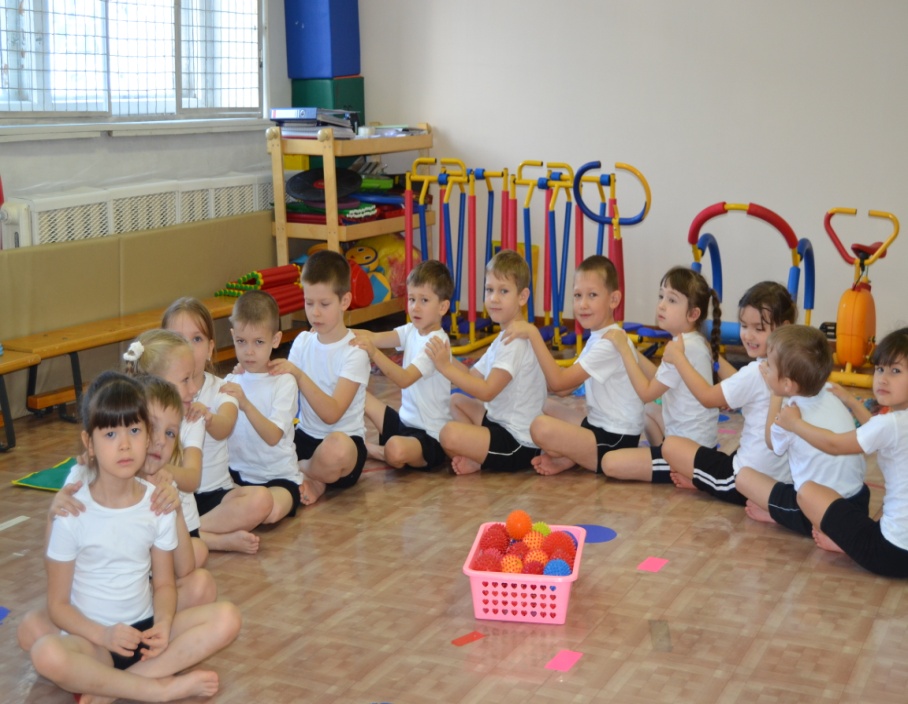 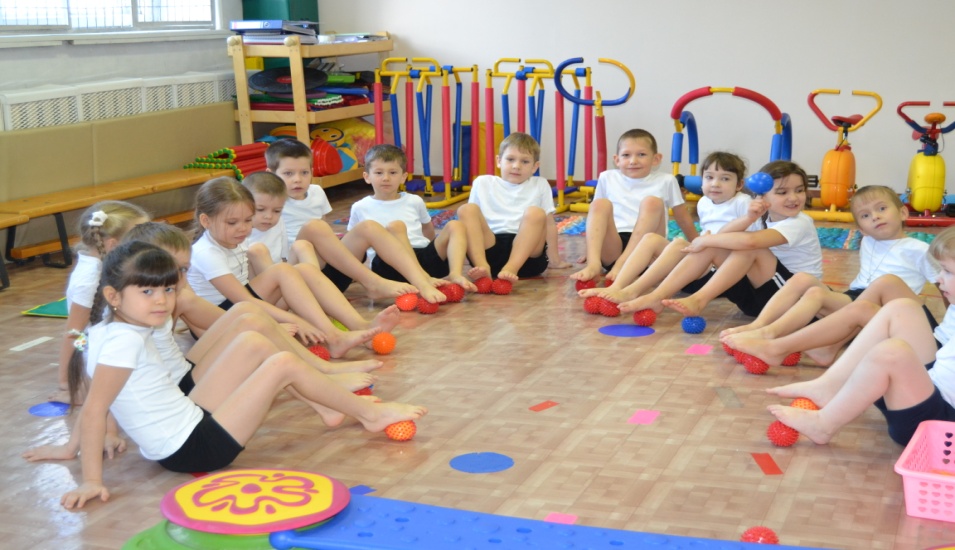 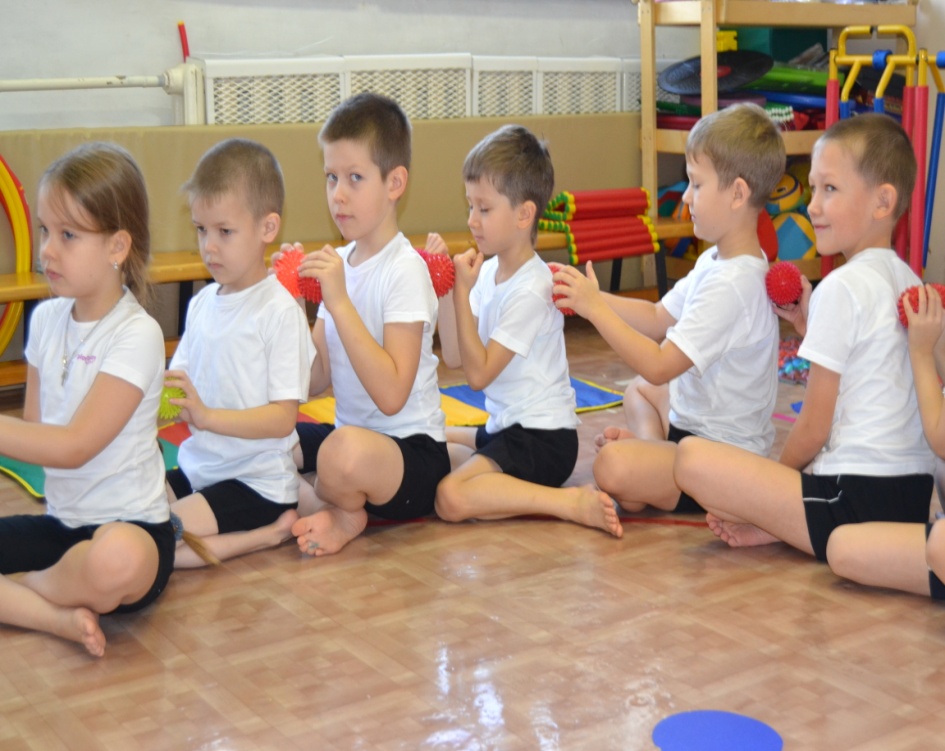 Развлечение праздники
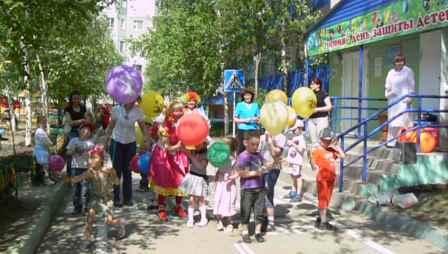 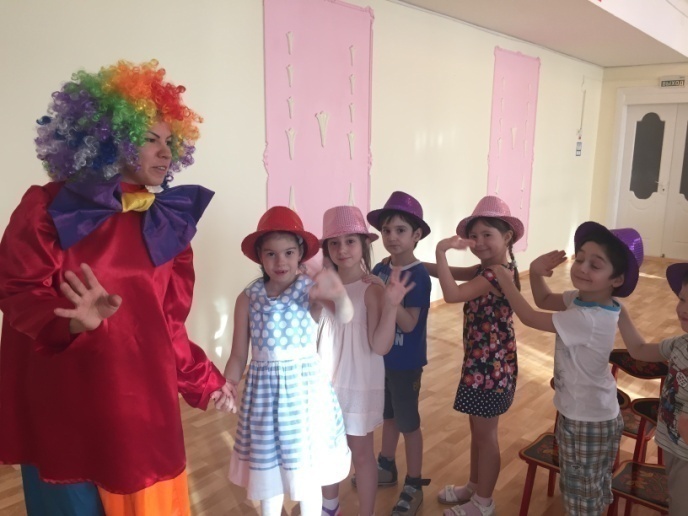 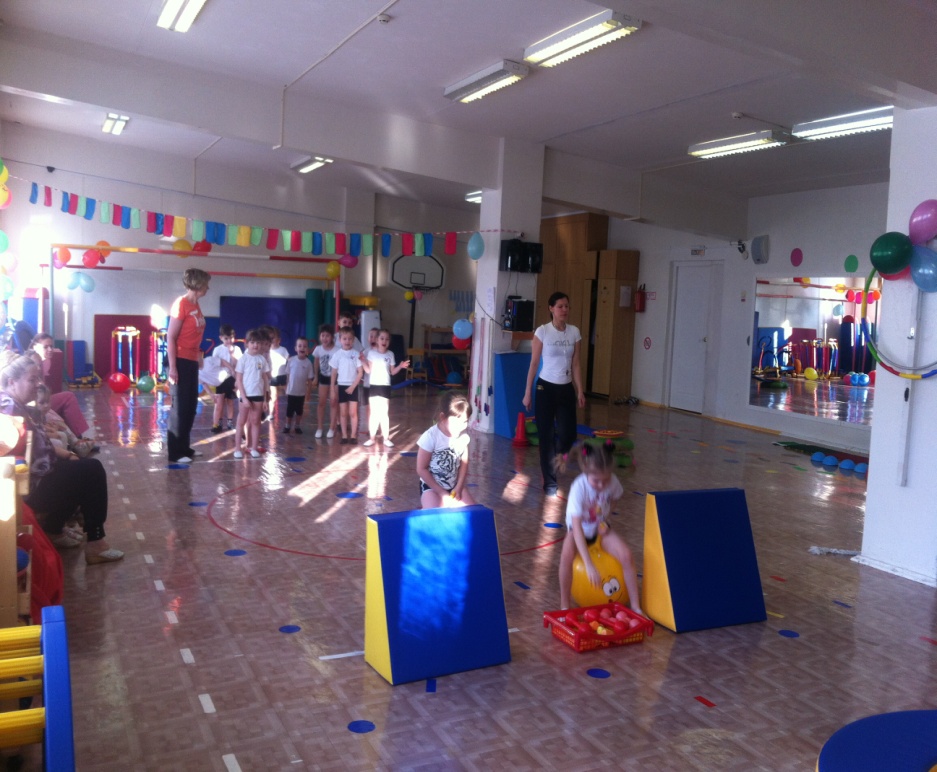 Работа с детьми с  ОВЗ
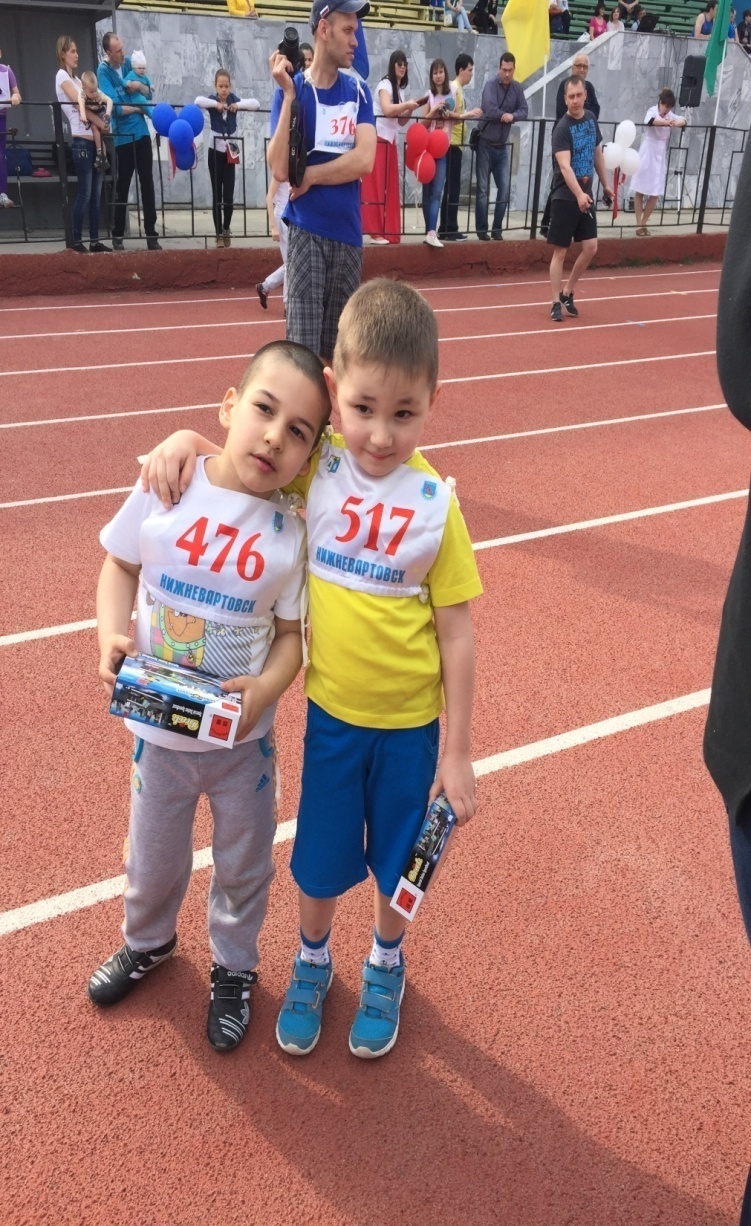 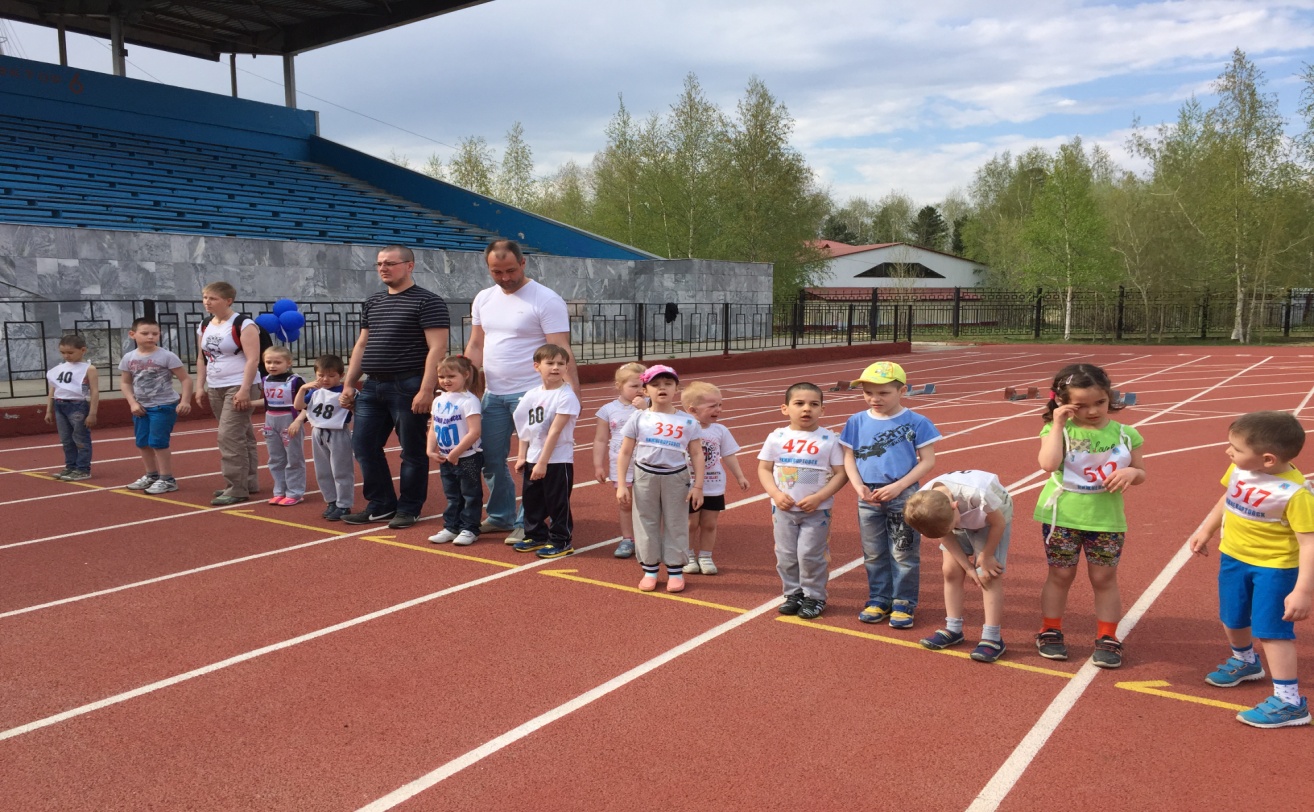 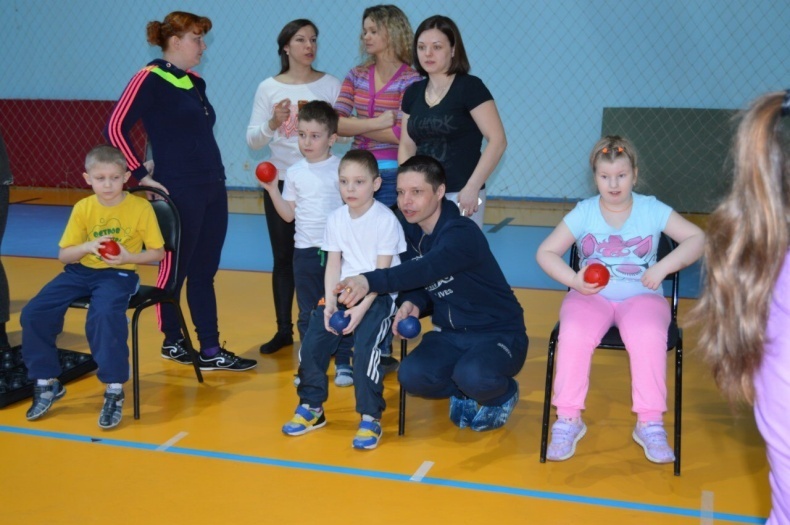 СОРЕВНОВАНИЯ
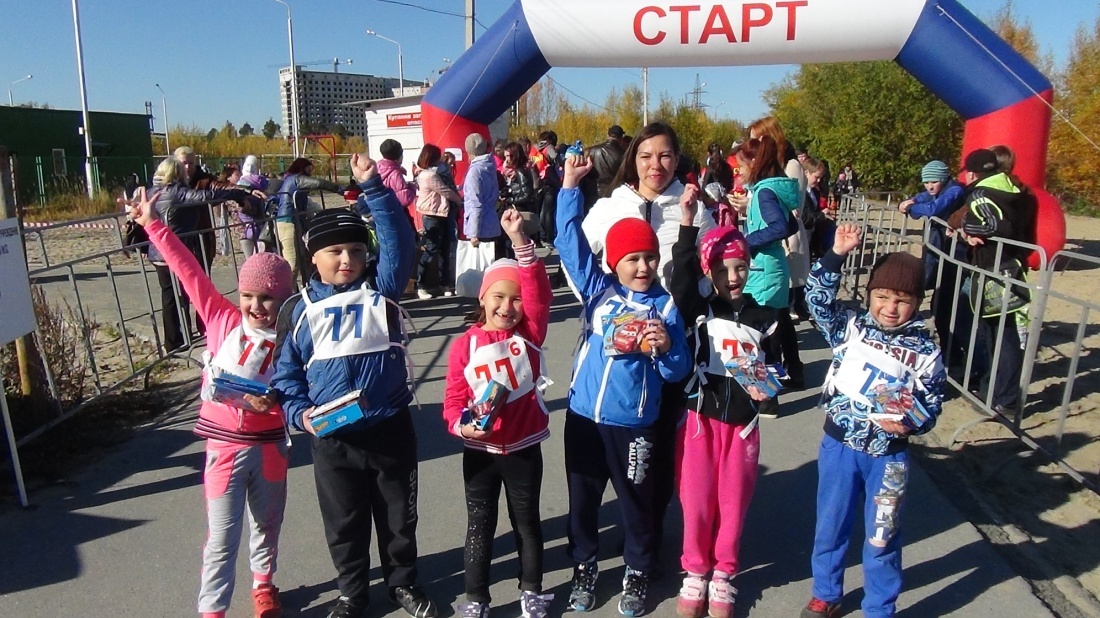 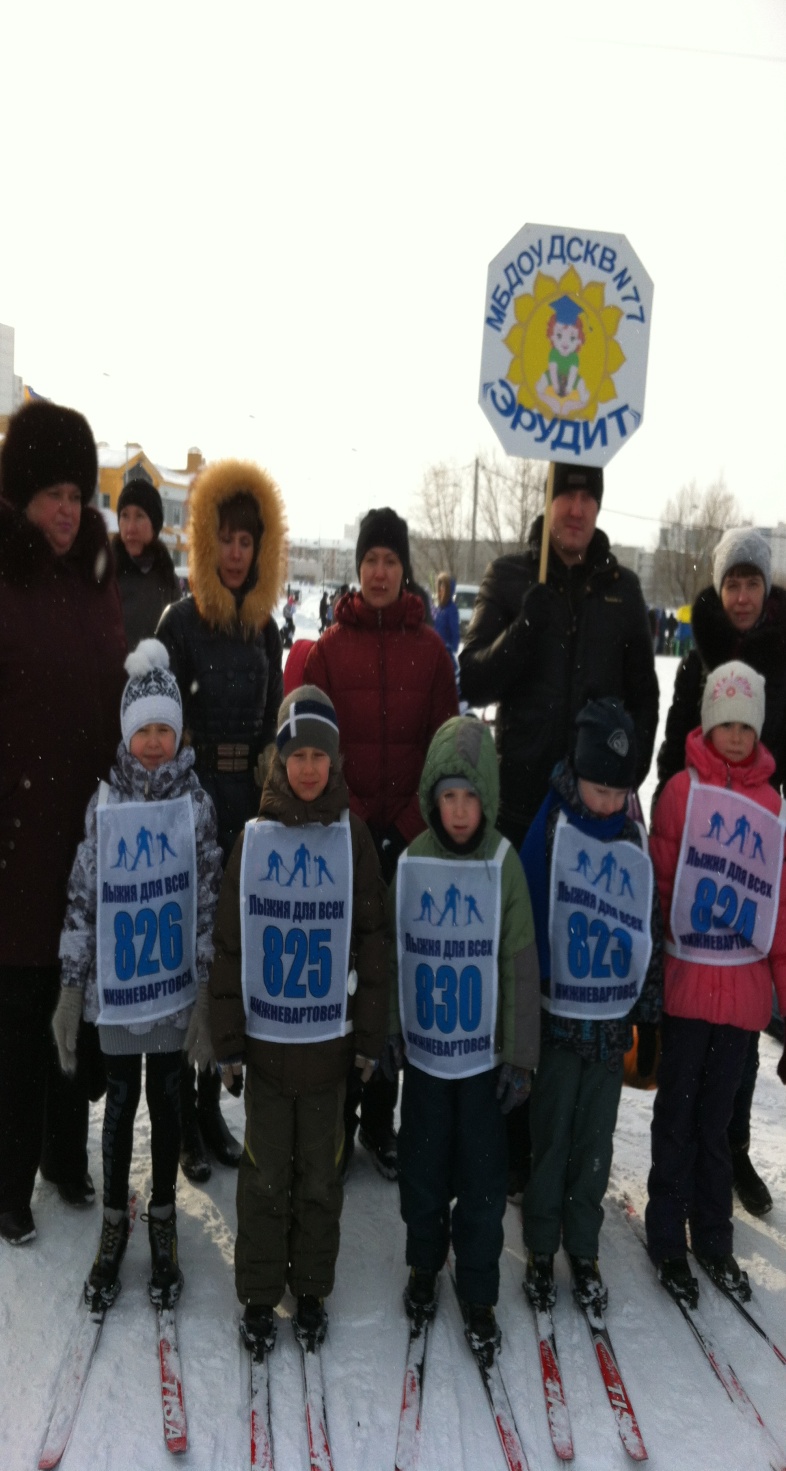 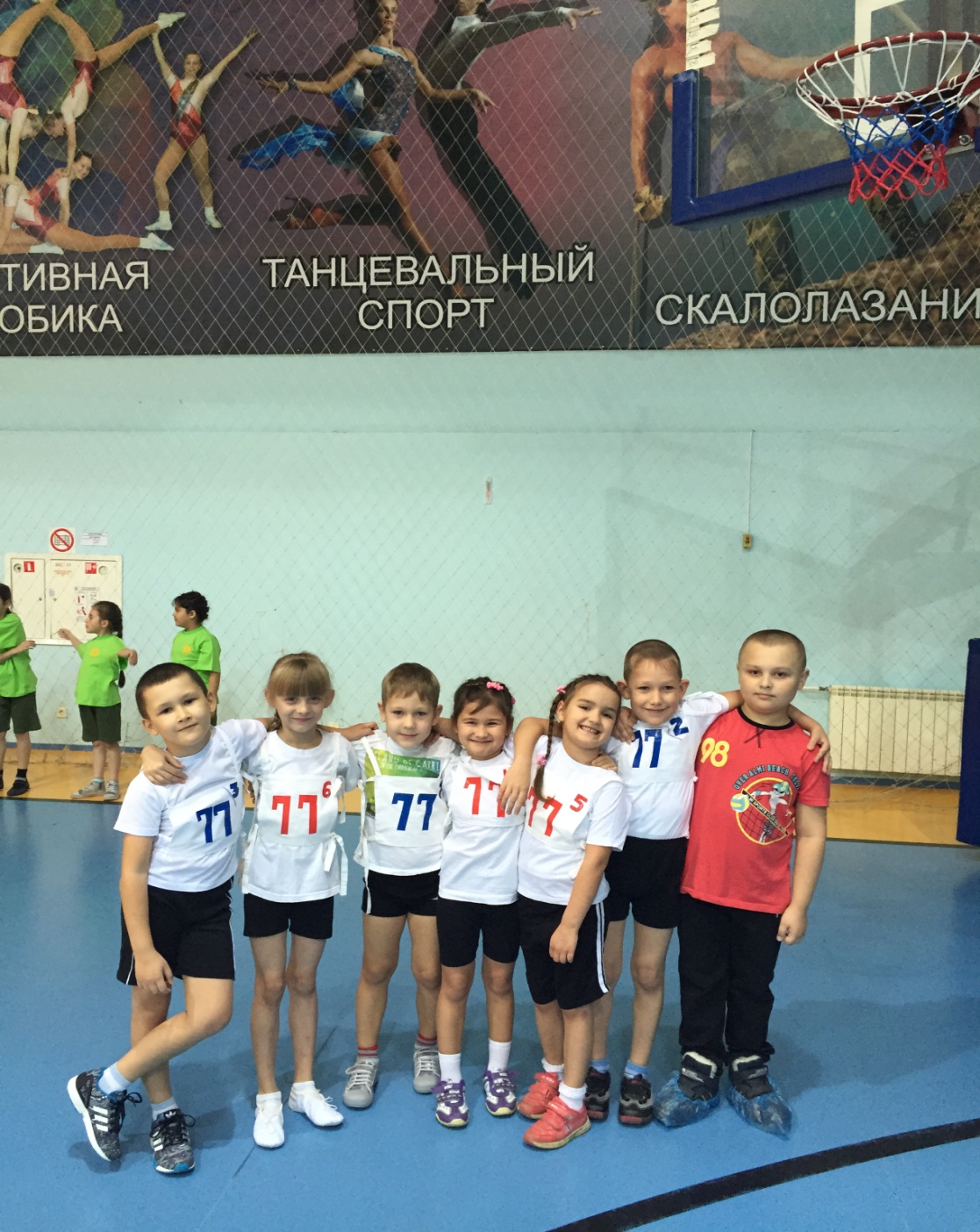 Коррекционное плавание
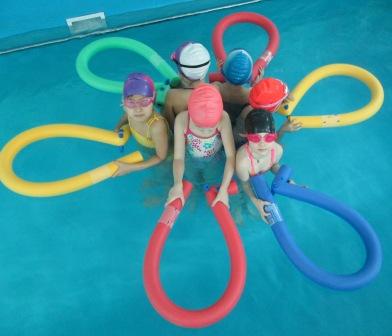 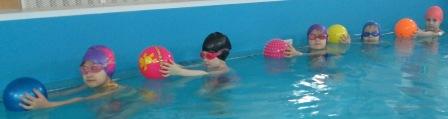 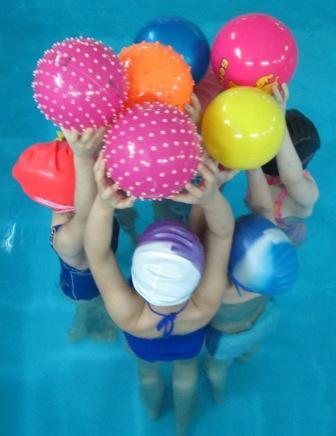 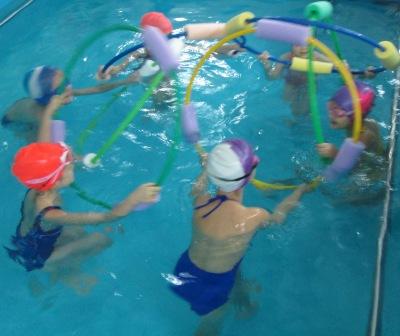 Кружок «Осьминожки»
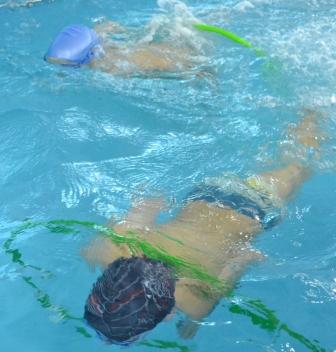 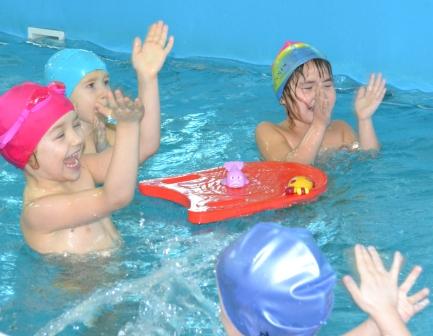 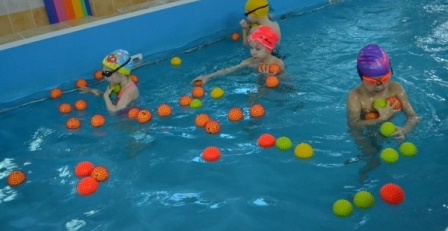 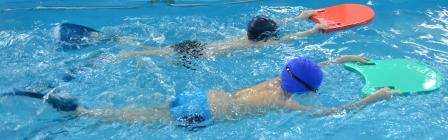 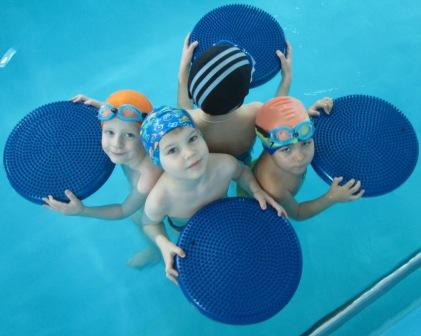 ВИДЫ ЗДОРОВЬЕСБЕРЕГАЮЩИХ ТЕХНОЛОГИЙ
II.  МЕДИКО-
ПРОФИЛАКТИЧЕСКИЕ
ТЕХНОЛОГИИ
Медико-профилактические технологии в дошкольном образовании : : организация мониторинга здоровья дошкольников; организация и контроль питания детей; витаминизация, организация профилактических мероприятий; вакцинация,  массаж,физио и водные и лечебные  процедуры , организация контроля и помощь в обеспечении требований СанПиН., организация здоровье сберегающей среды в ДОУ.
II.МЕДИКО-ПРОФИЛАКТИЧЕСКИЕ
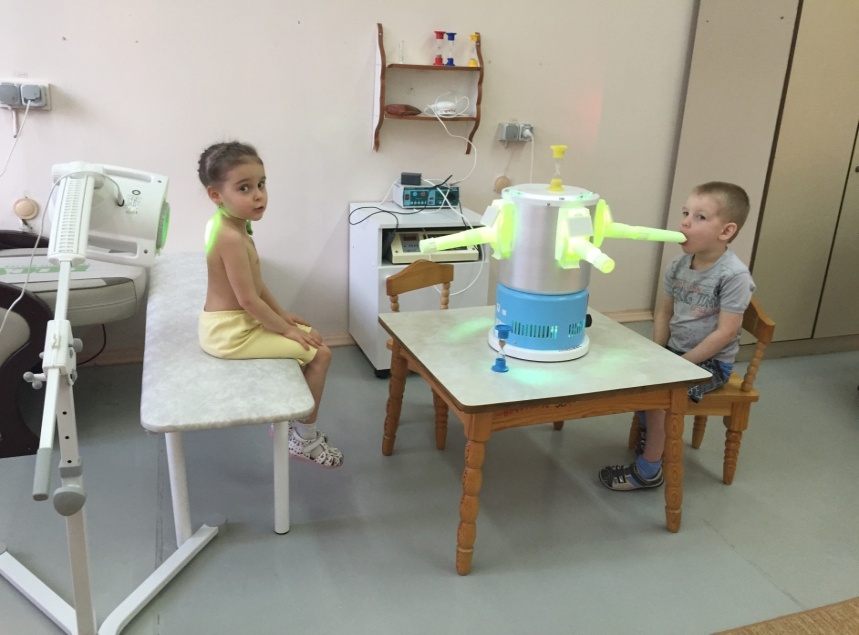 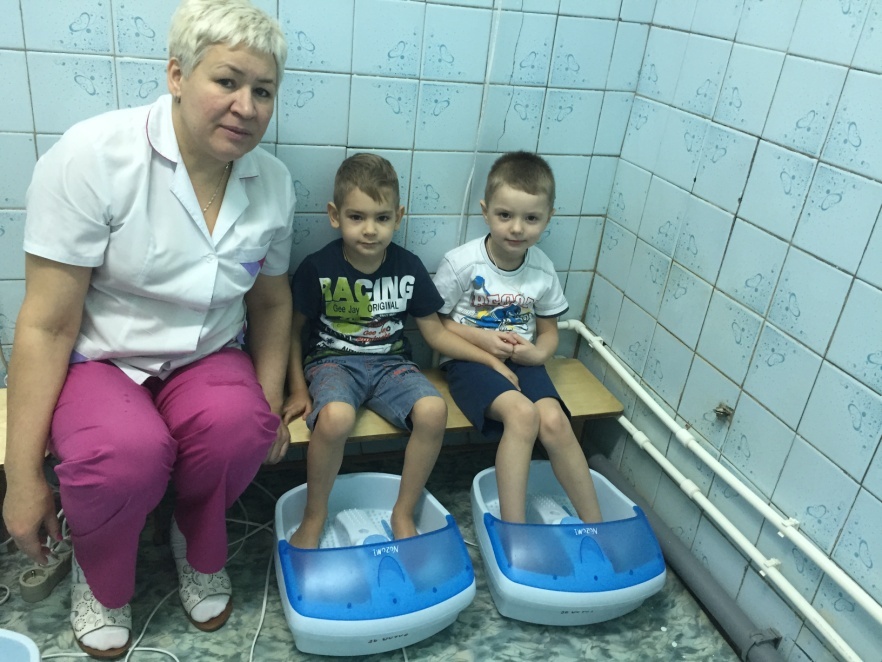 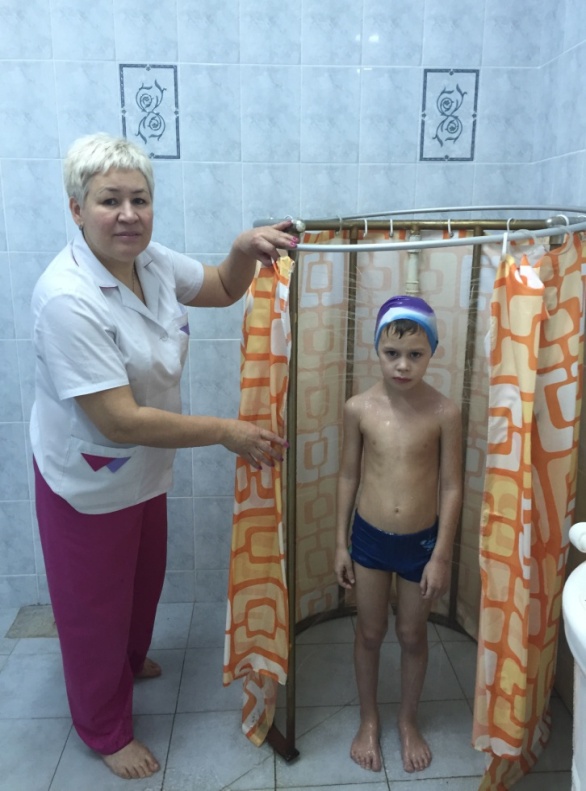 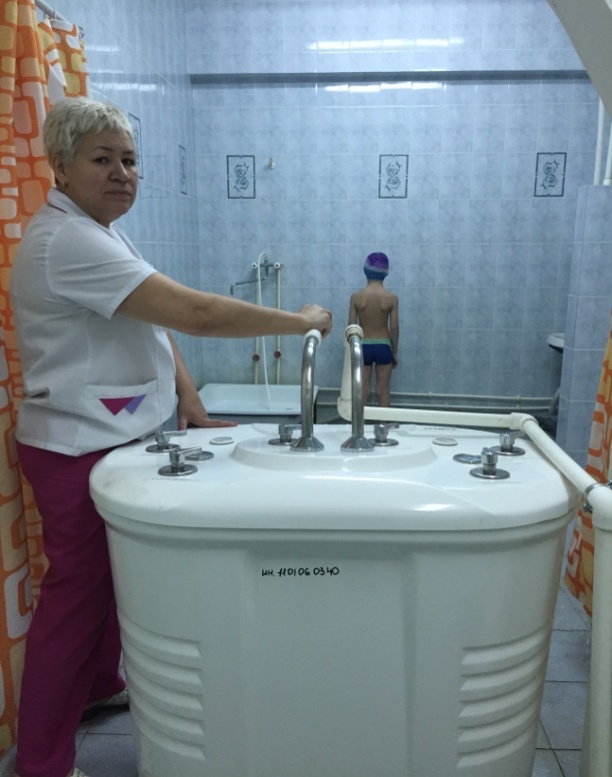 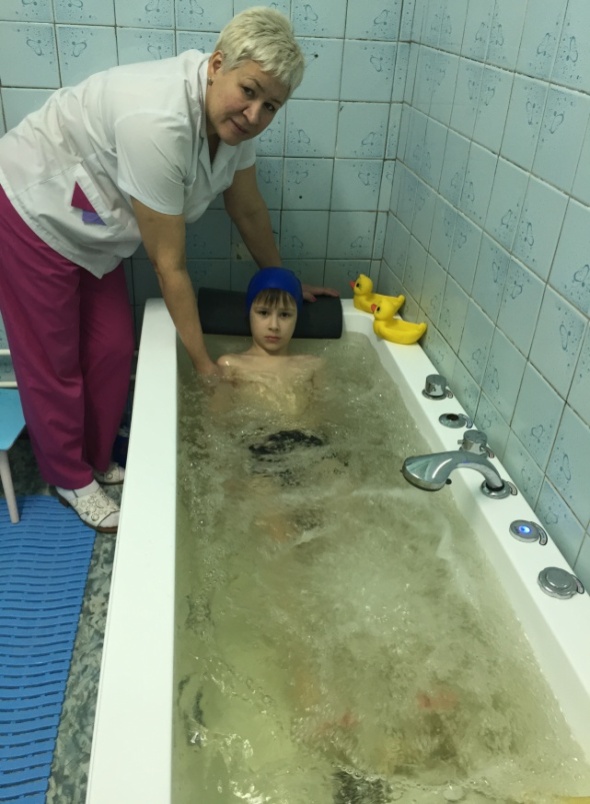 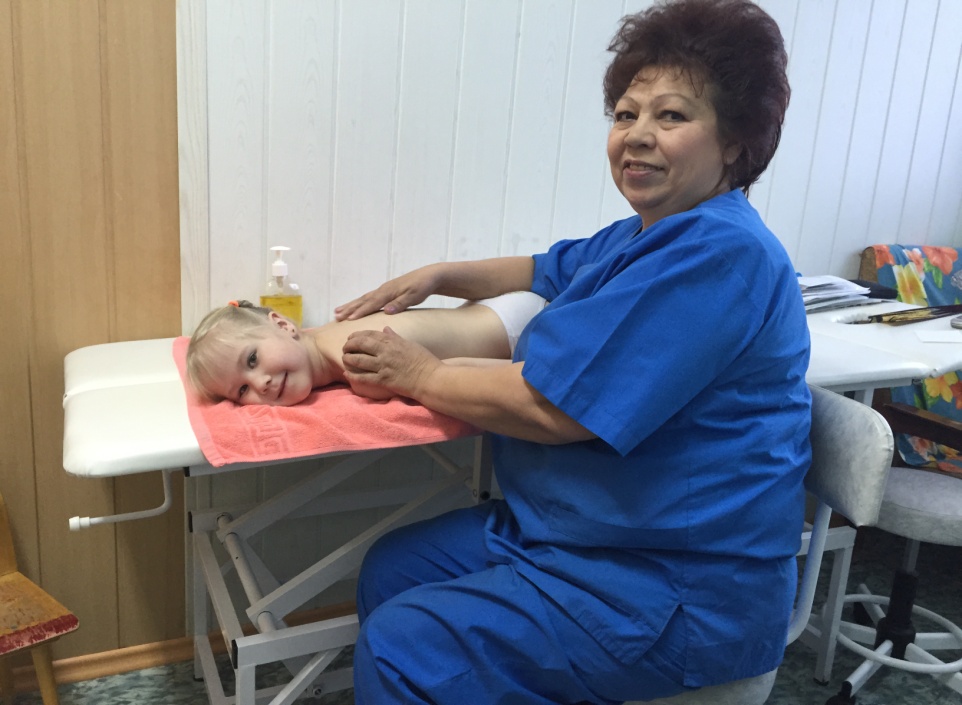 II.МЕДИКО-ПРОФИЛАКТИЧЕСКИЕ
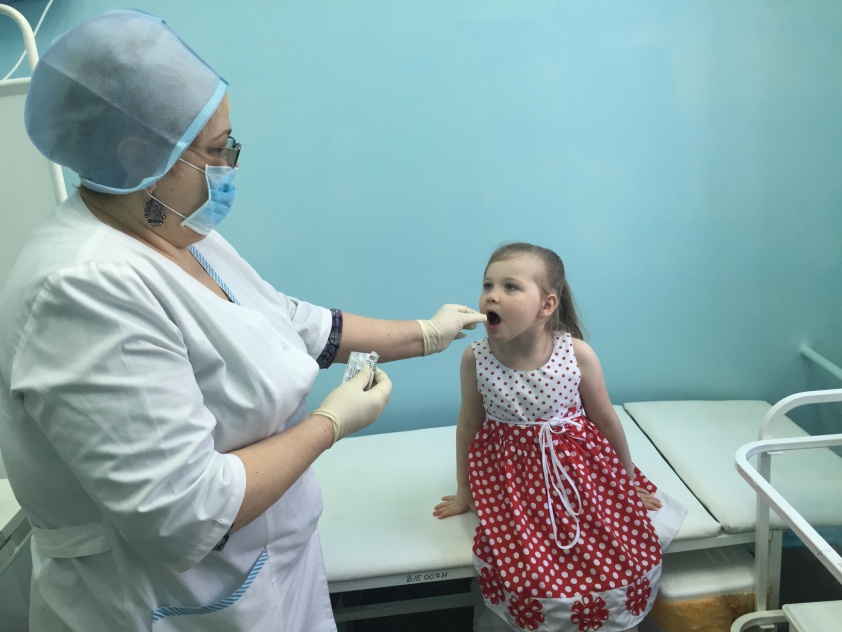 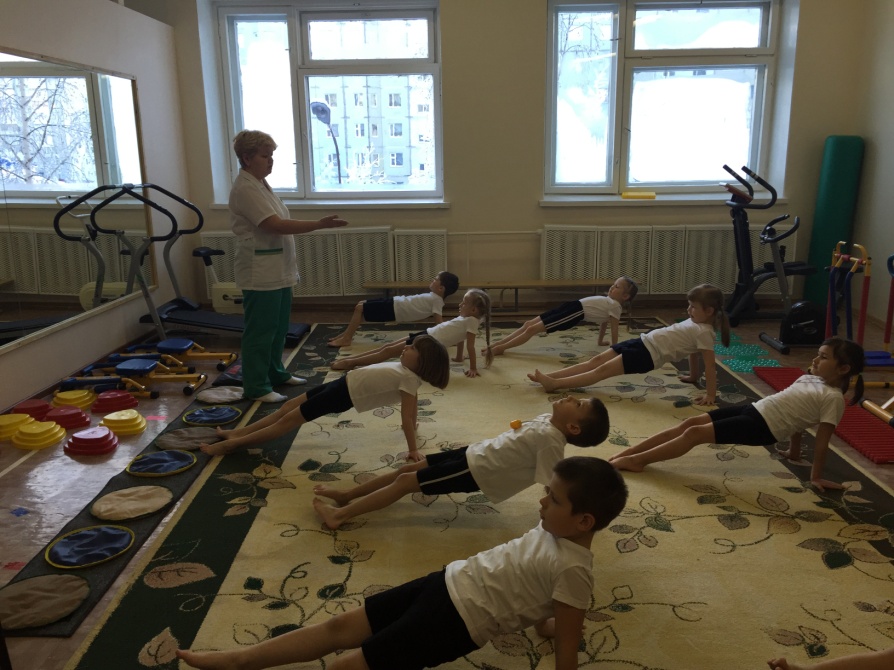 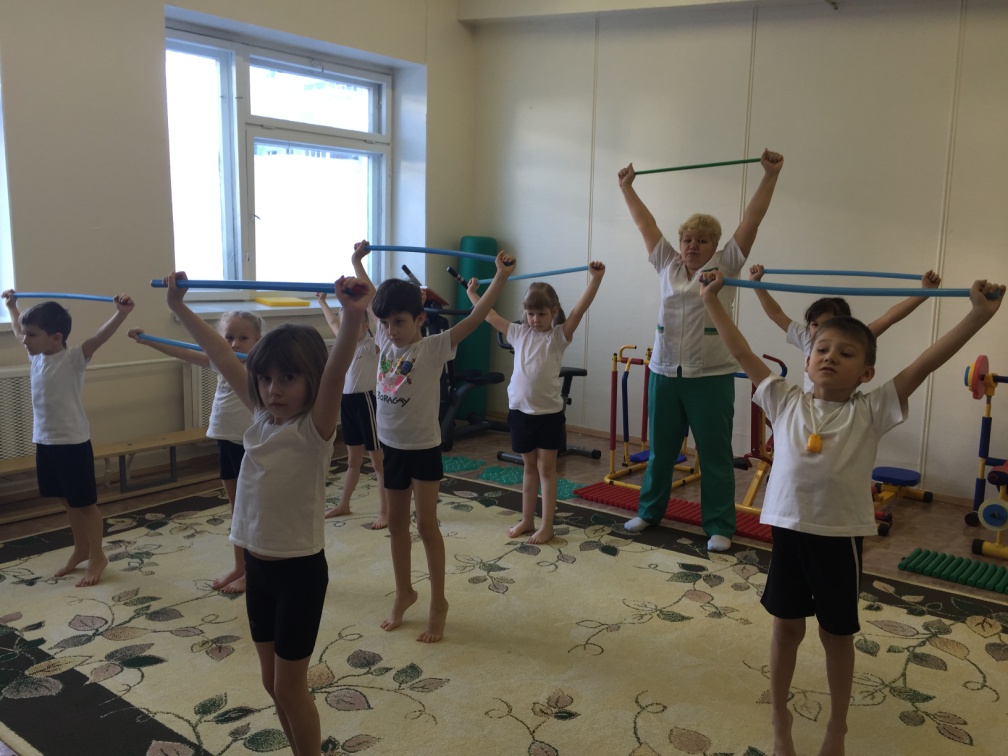 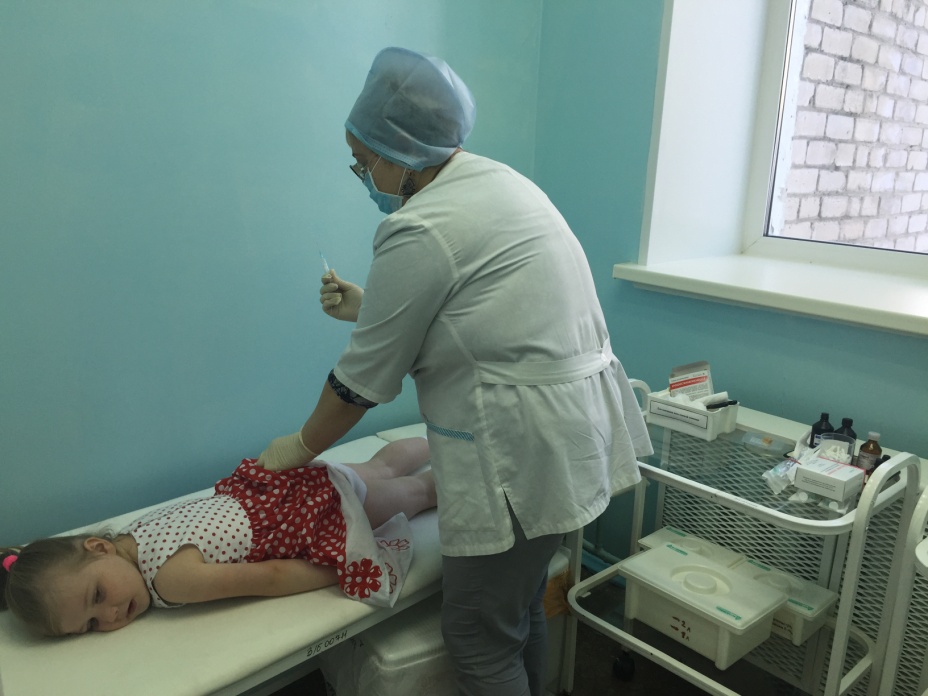 ВИДЫ ЗДОРОВЬЕСБЕРЕГАЮЩИХ  ТЕХНОЛОГИЙ
III.
Технологии обеспечения социально-психологического благополучия ребенка
– технологии, обеспечивающие психическое и социальное здоровье. Основная задача этих технологий обеспечение эмоциональной комфортности и позитивного психологического самочувствия ребёнка в процессе общения со сверстниками и взрослыми в детском саду и семье, обеспечение социально-эмоционального благополучия дошкольника.
МУЗОТЕРАПИЯ
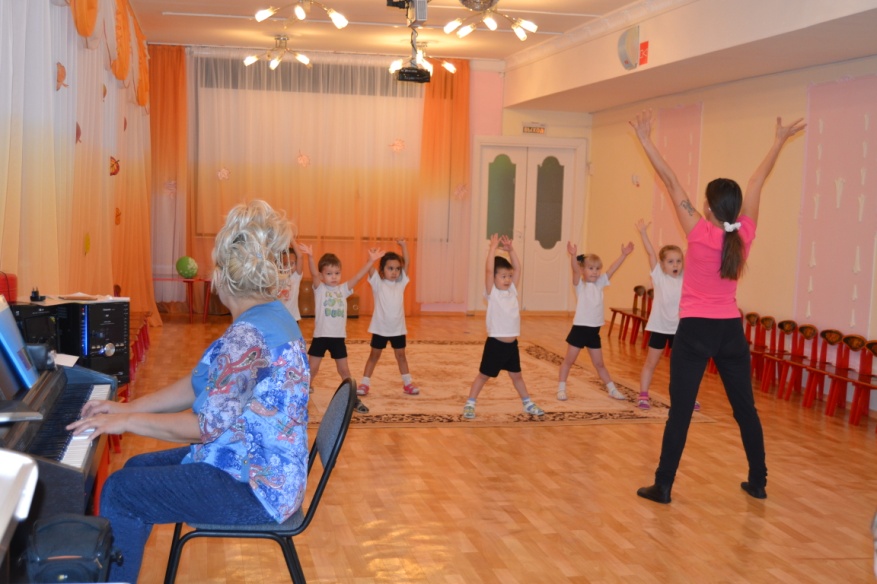 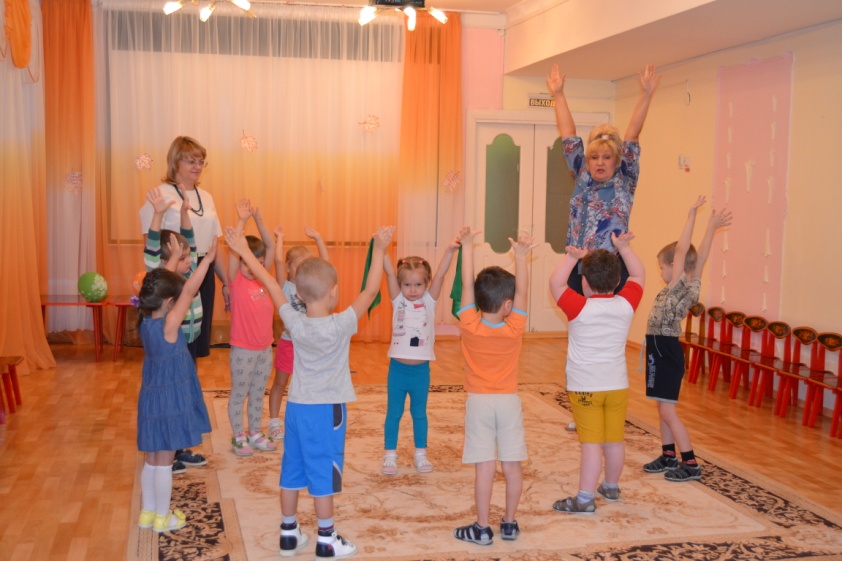 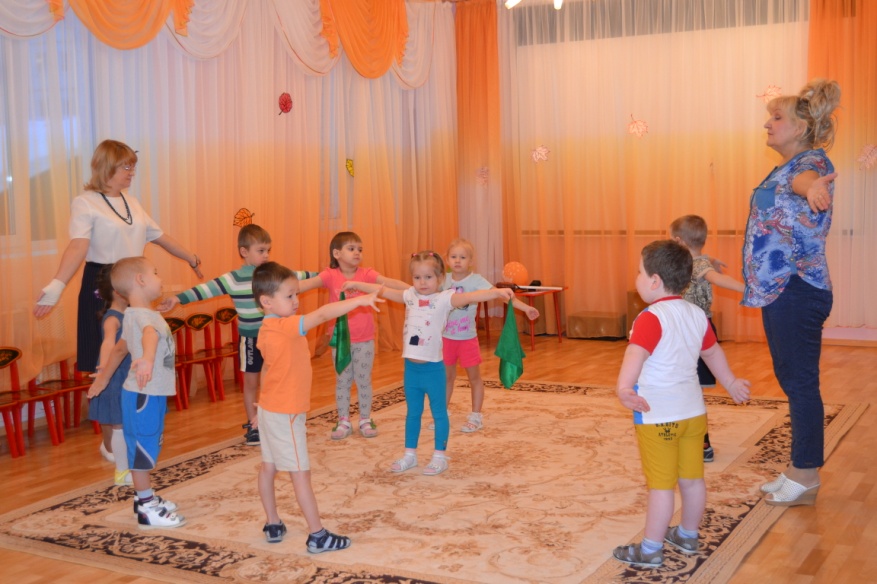 СКАЗКОТЕРАПИЯ ПСИХОГИМНАСТИКА
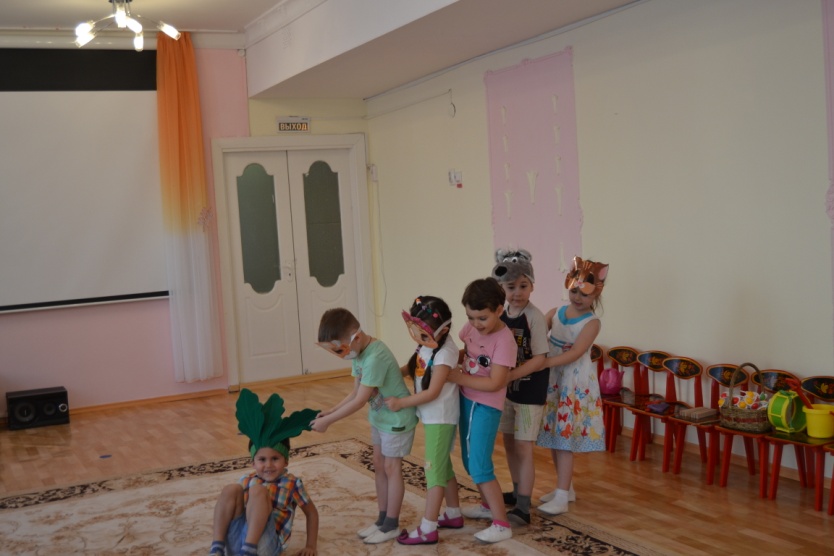 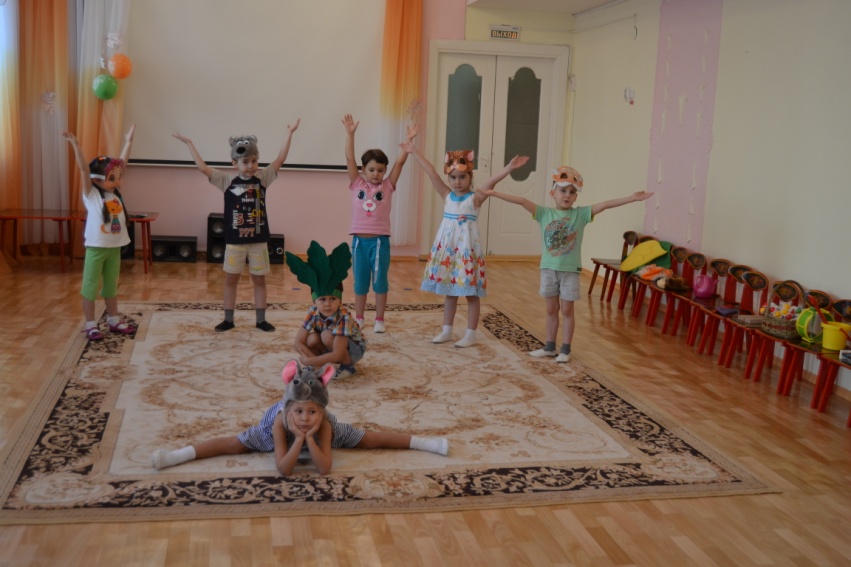 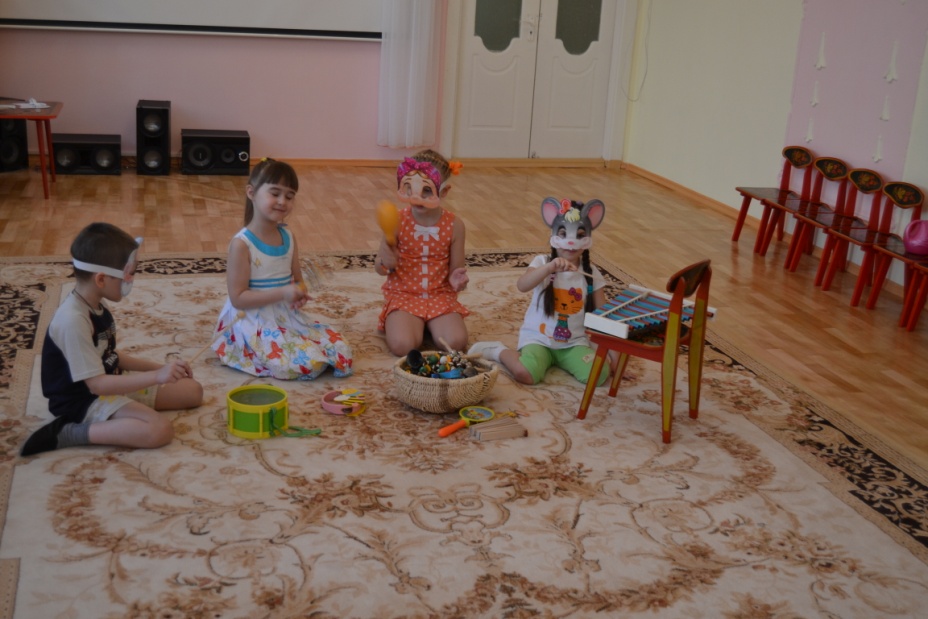 РЕЛАКСАЦИЯ
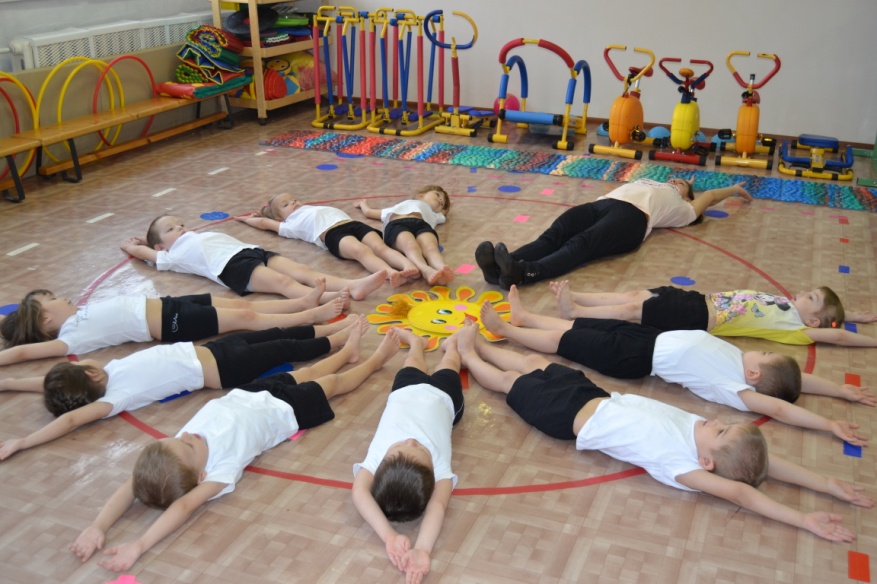 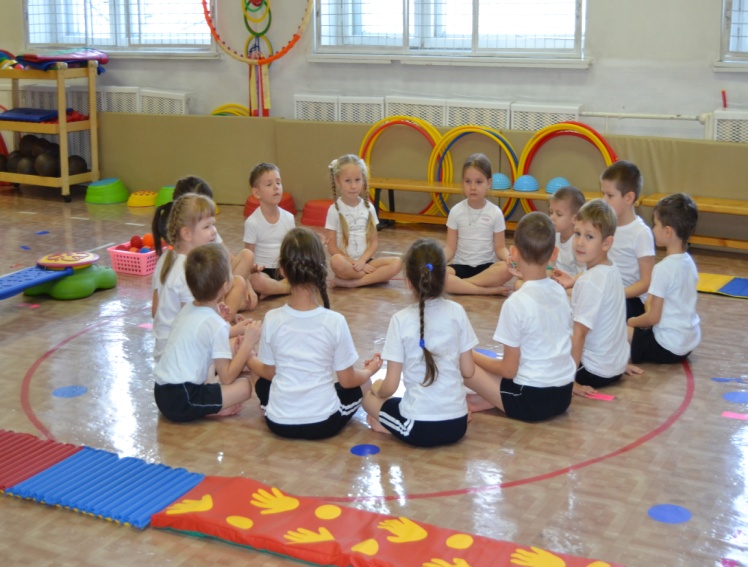 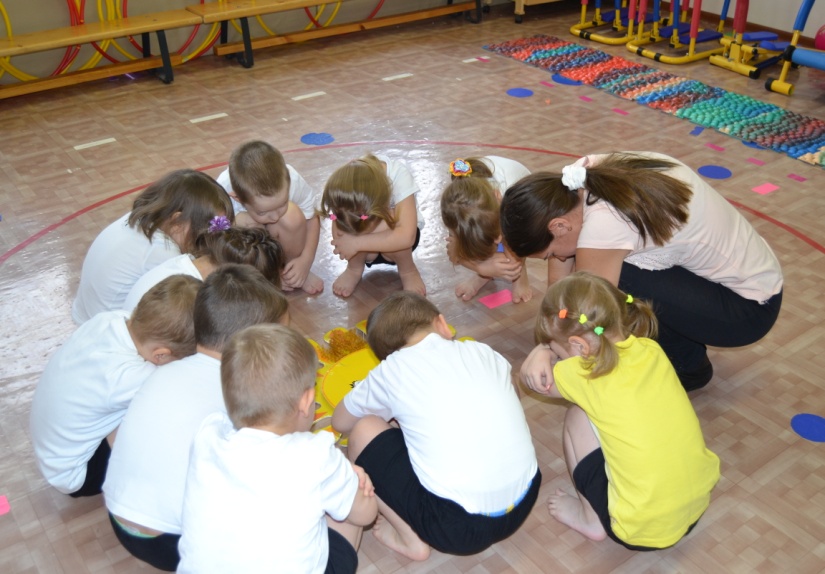 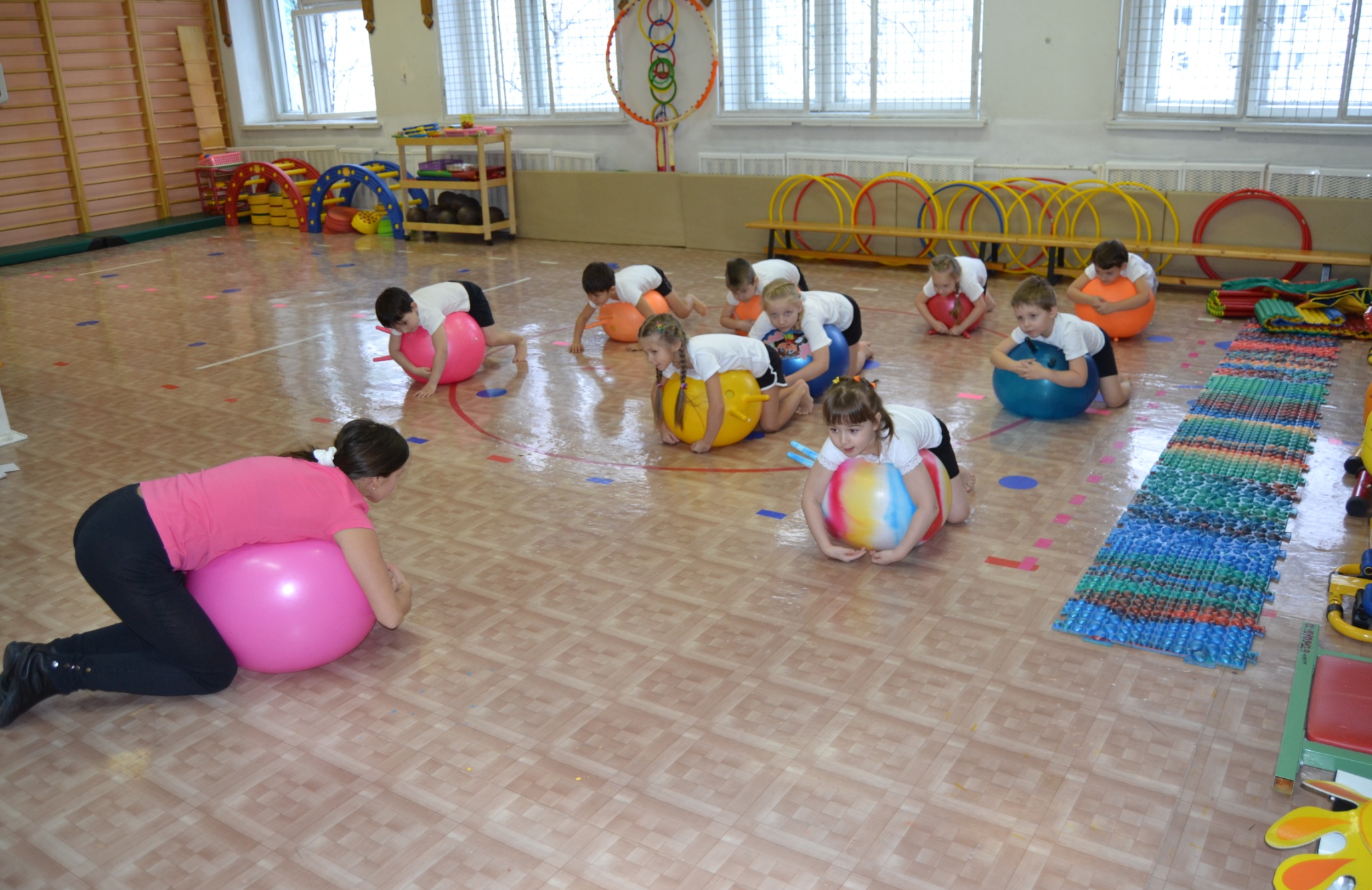 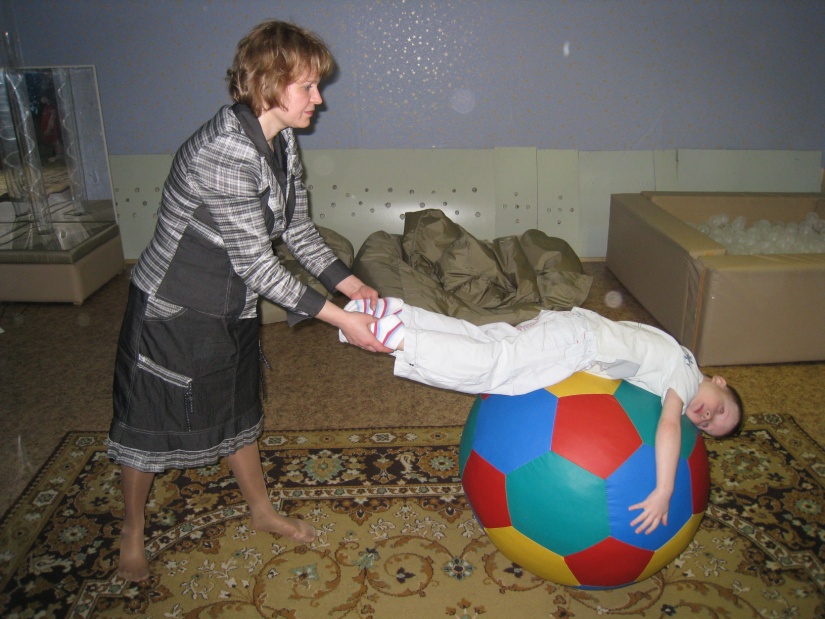 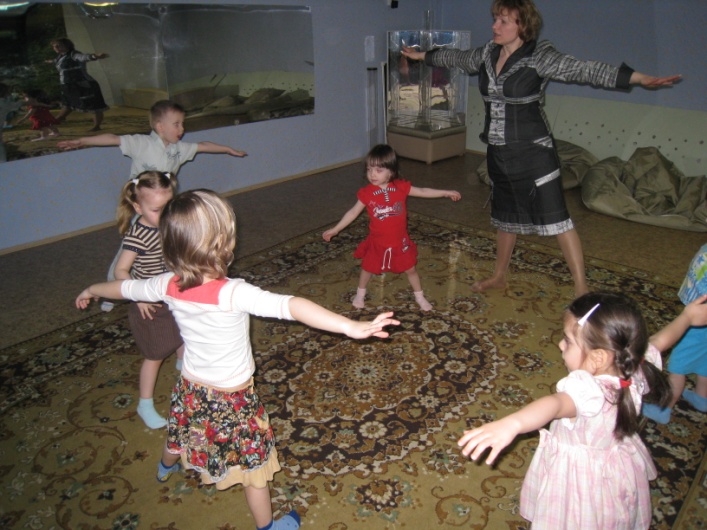 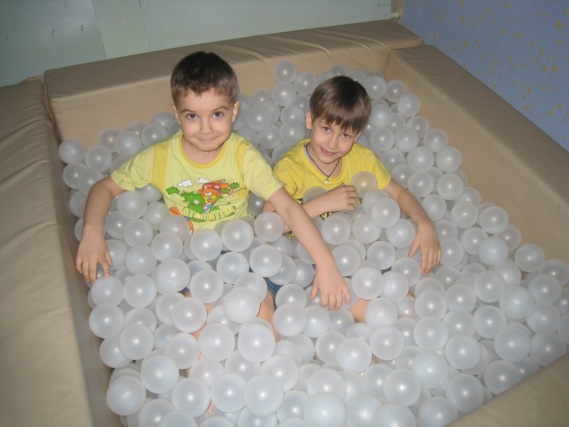 Психологическая разгрузка
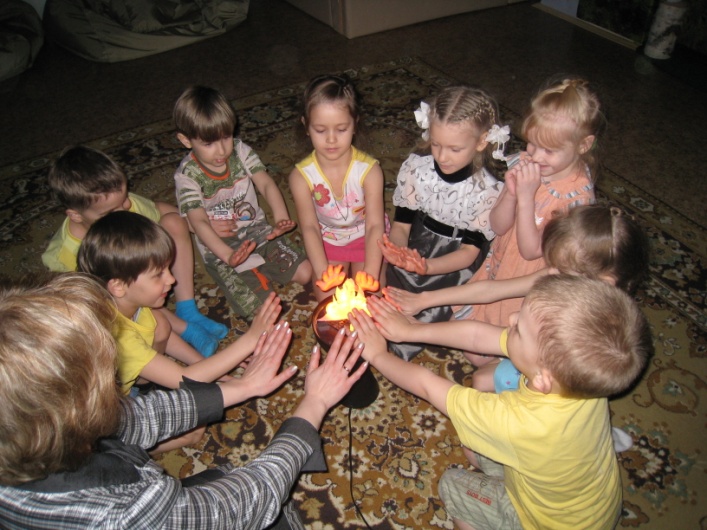 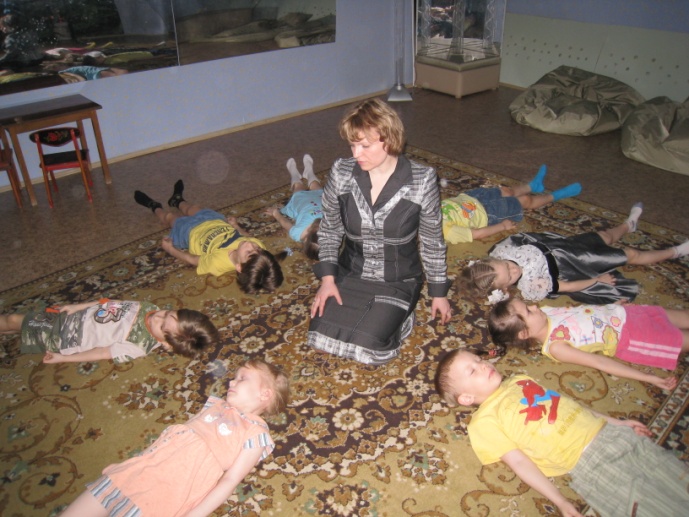 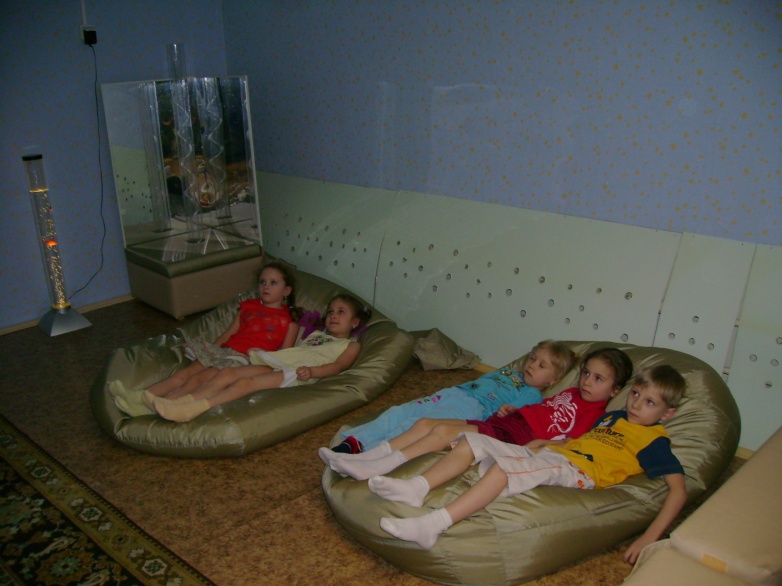 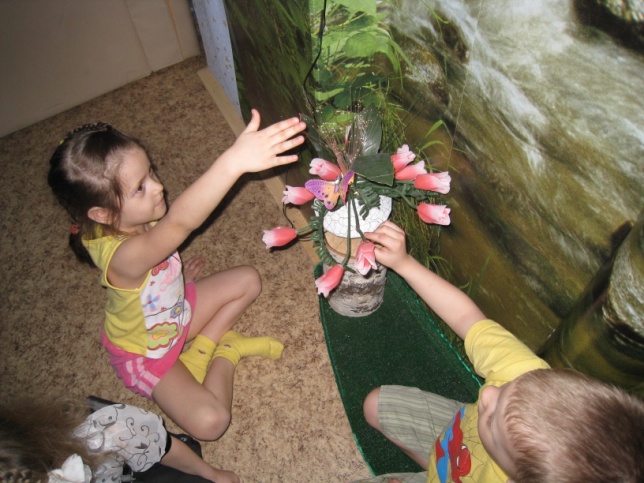 ВИДЫ ЗДОРОВЬЕСБЕРЕГАЮЩИХ  ТЕХНОЛОГИЙ
IV. 
Валеологического просвещения родителей и педагогов
Здоровьесберегающие образовательные     технологии в детском саду
– задача данных технологий-обеспечение валеологической образованности родителей воспитанников ДОУ. 
Это прежде всего технологии воспитания культуры здоровья дошкольников. Цель этих технологий - становление осознанного отношения ребёнка к здоровью и жизни человека, накопление знаний о здоровье и развитие умения оберегать, поддерживать и сохранять его,задачи, связанные с оказанием элементарной медицинской, психологической самопомощи и помощи.
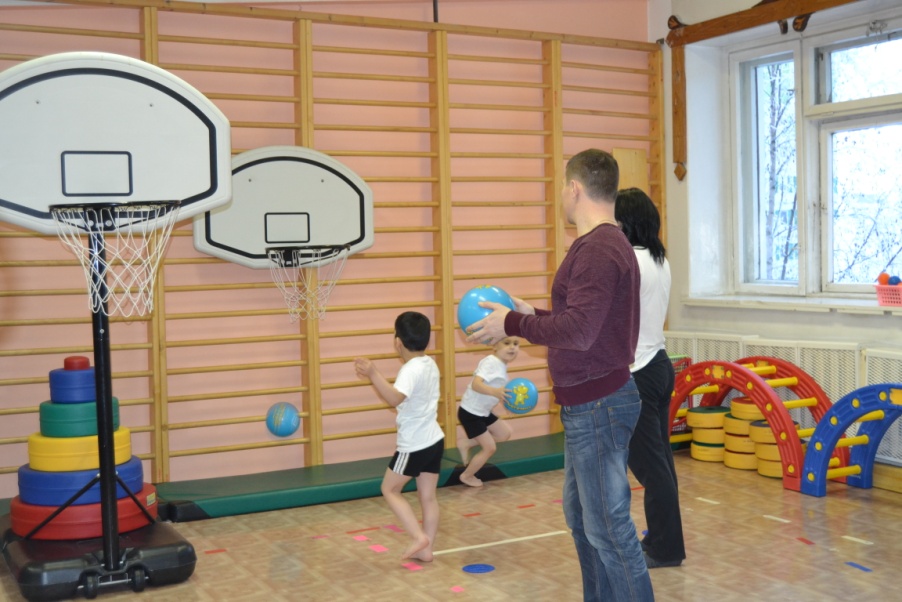 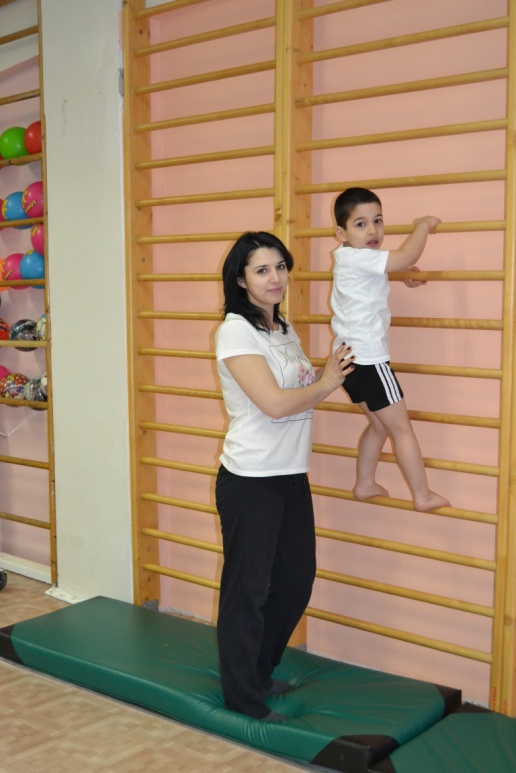 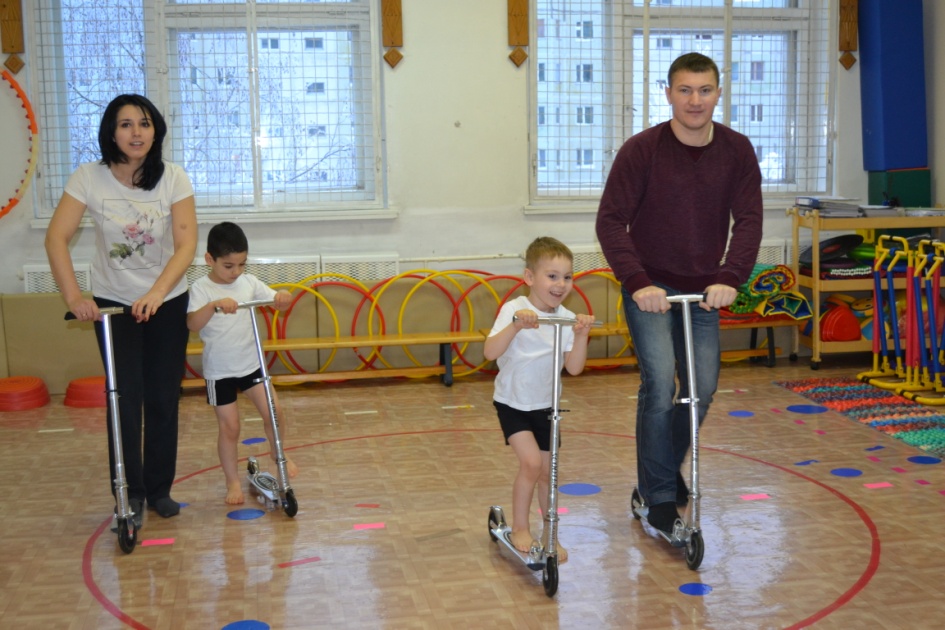 В здоровом теле- здоровый дух!
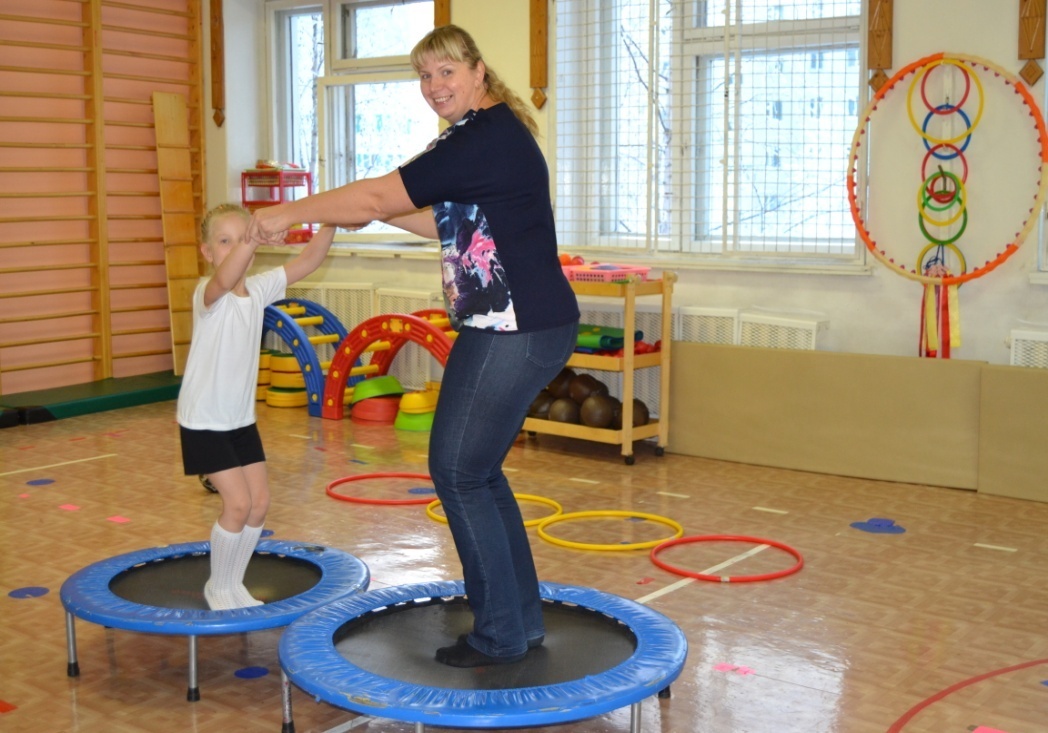 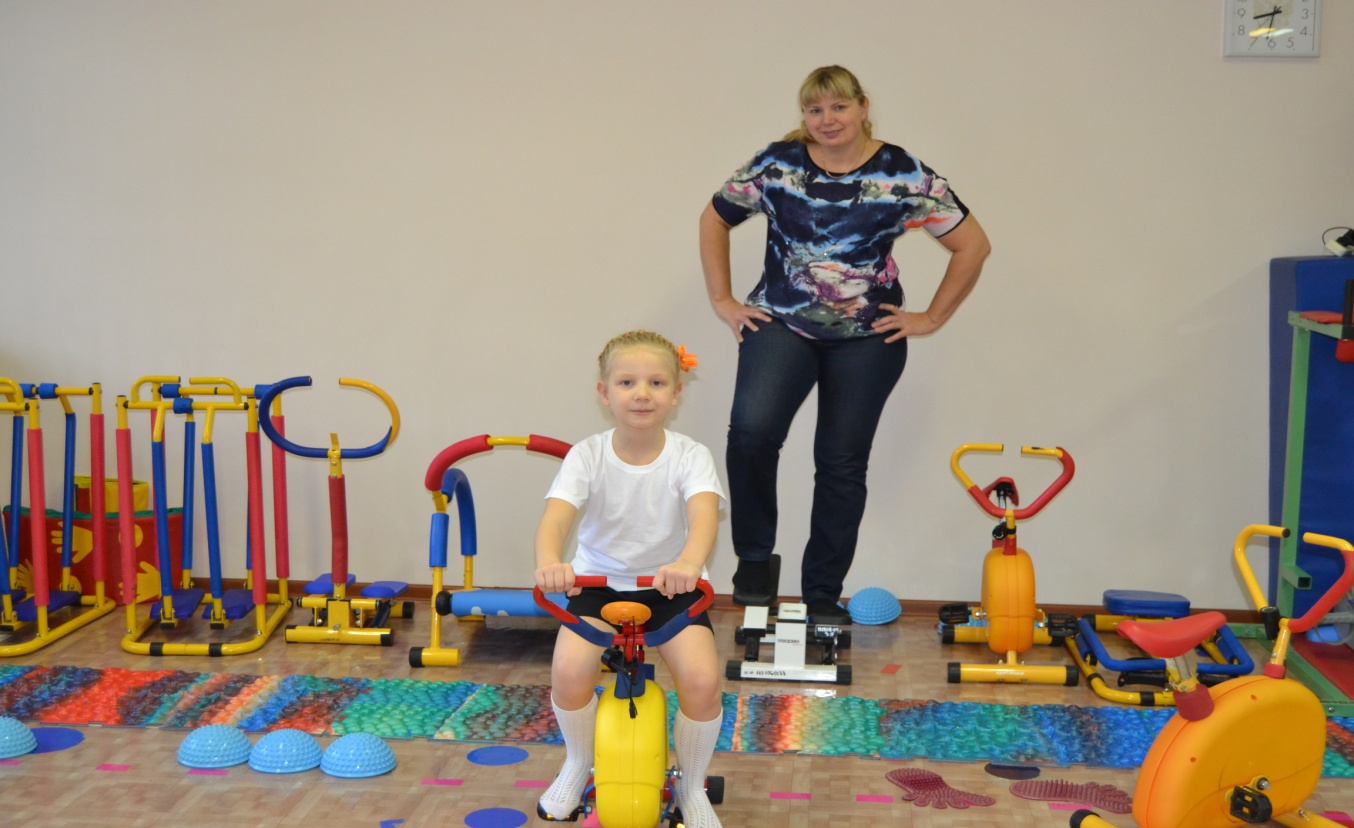 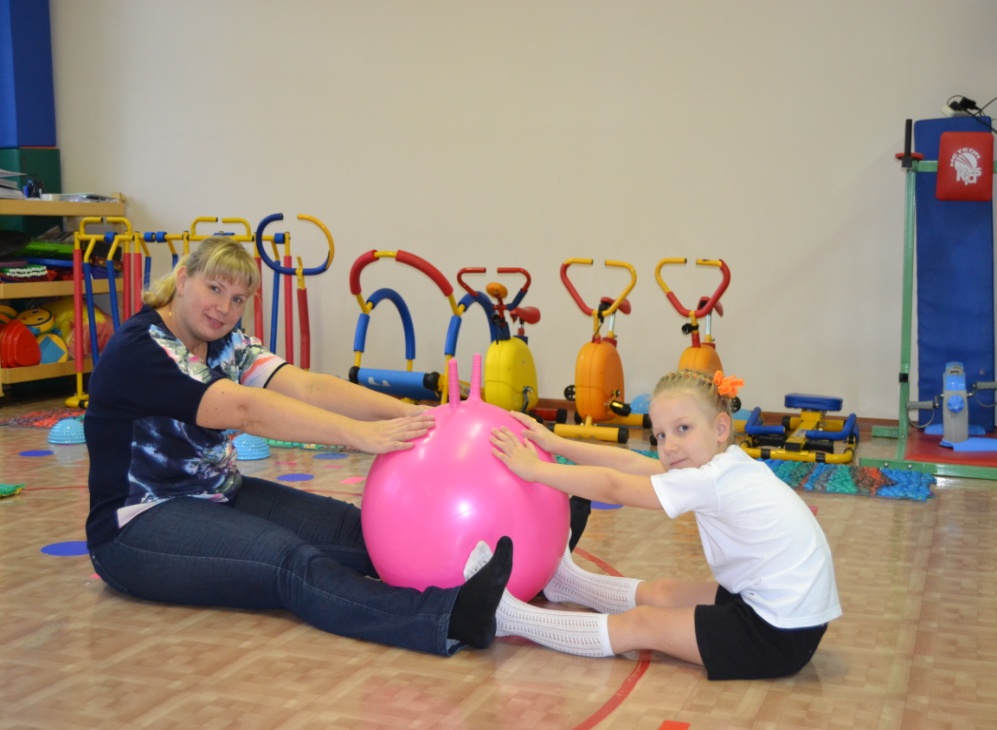 Наедине не скучного здоровья
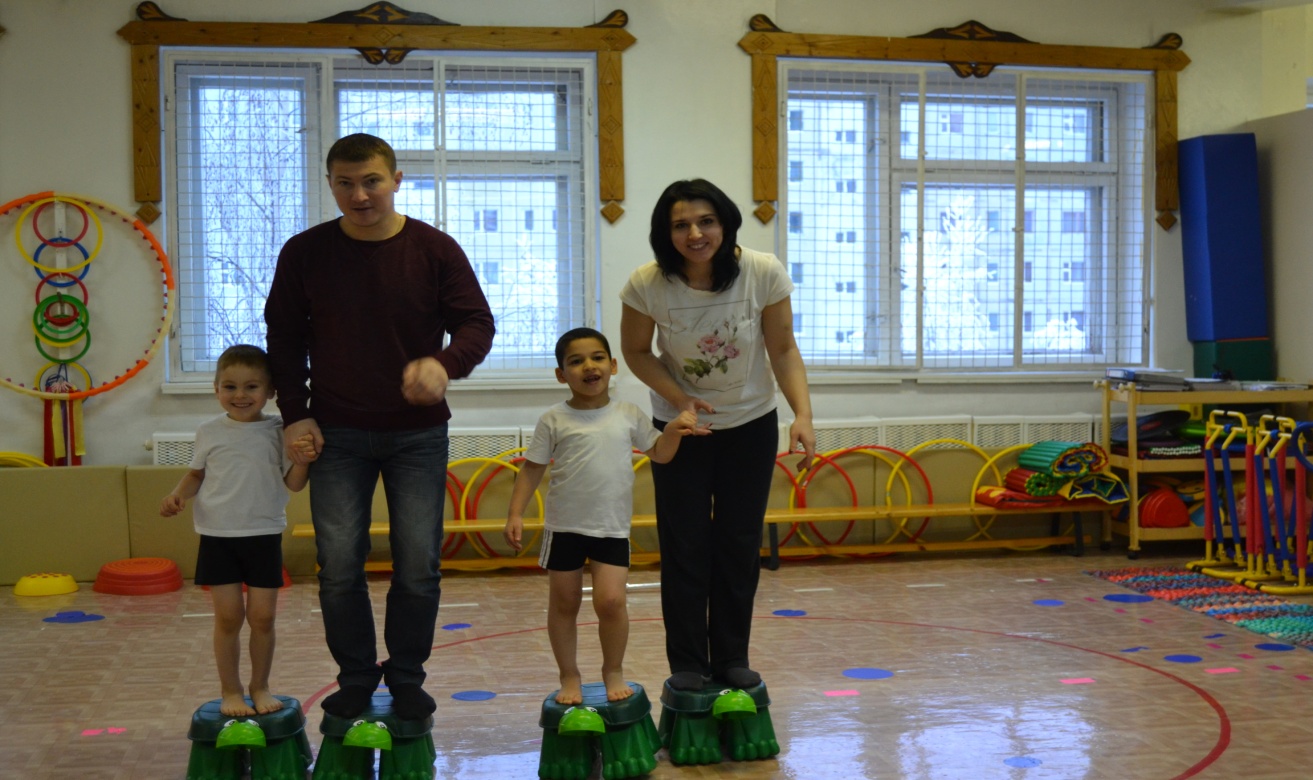 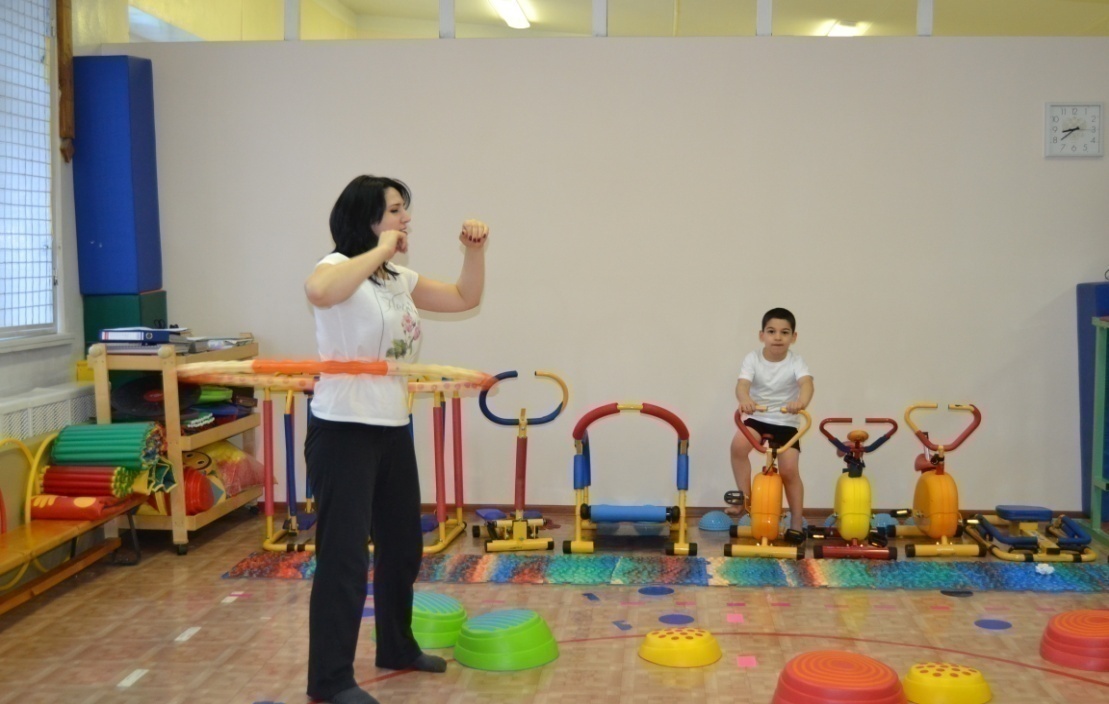 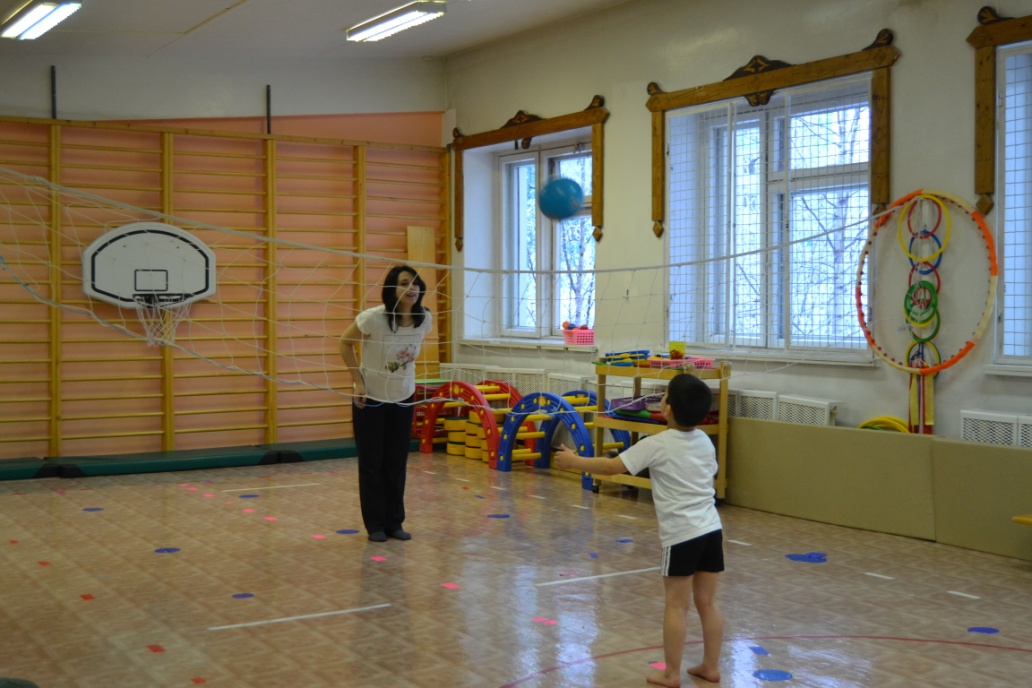 Спорт - это сила! Спорт-это радость!
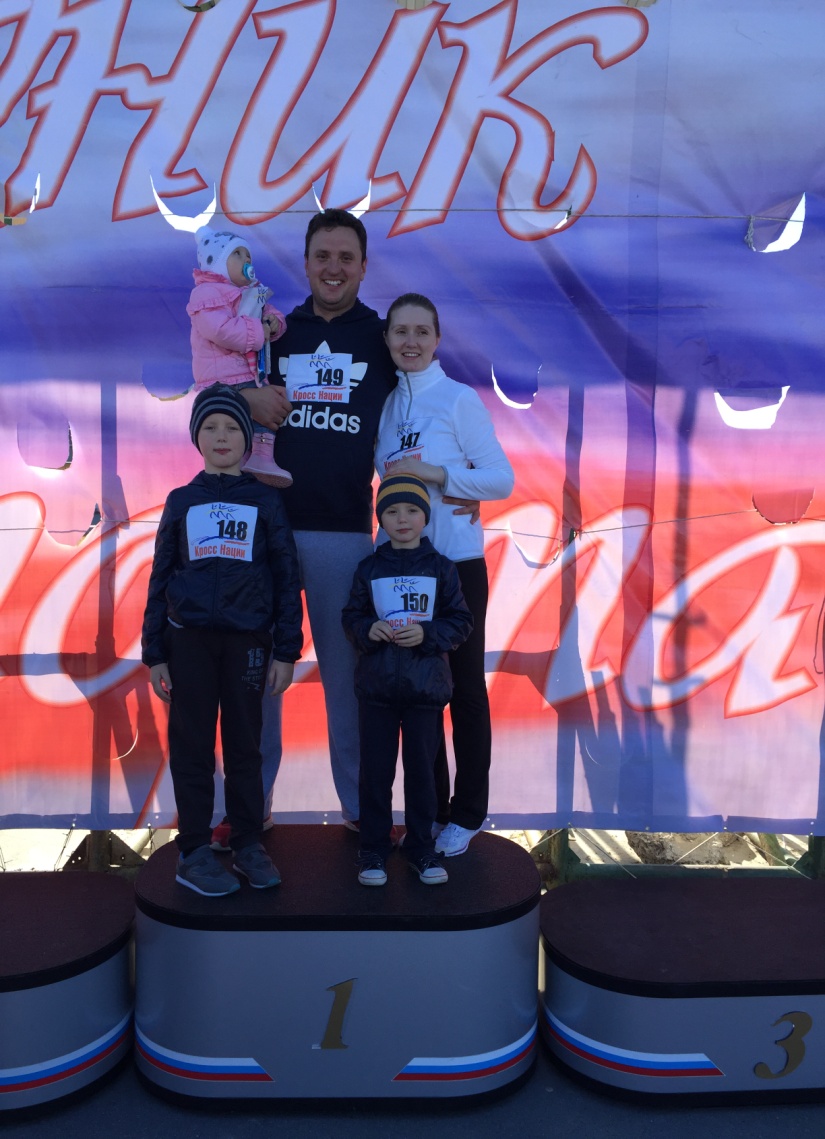 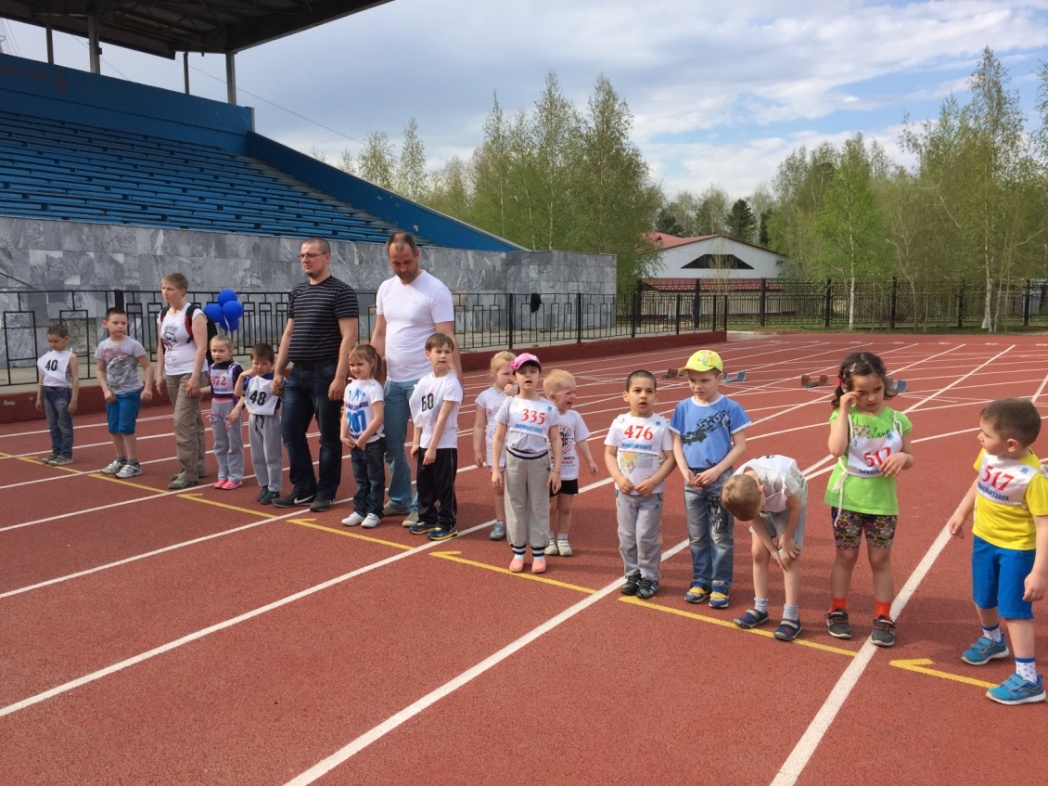 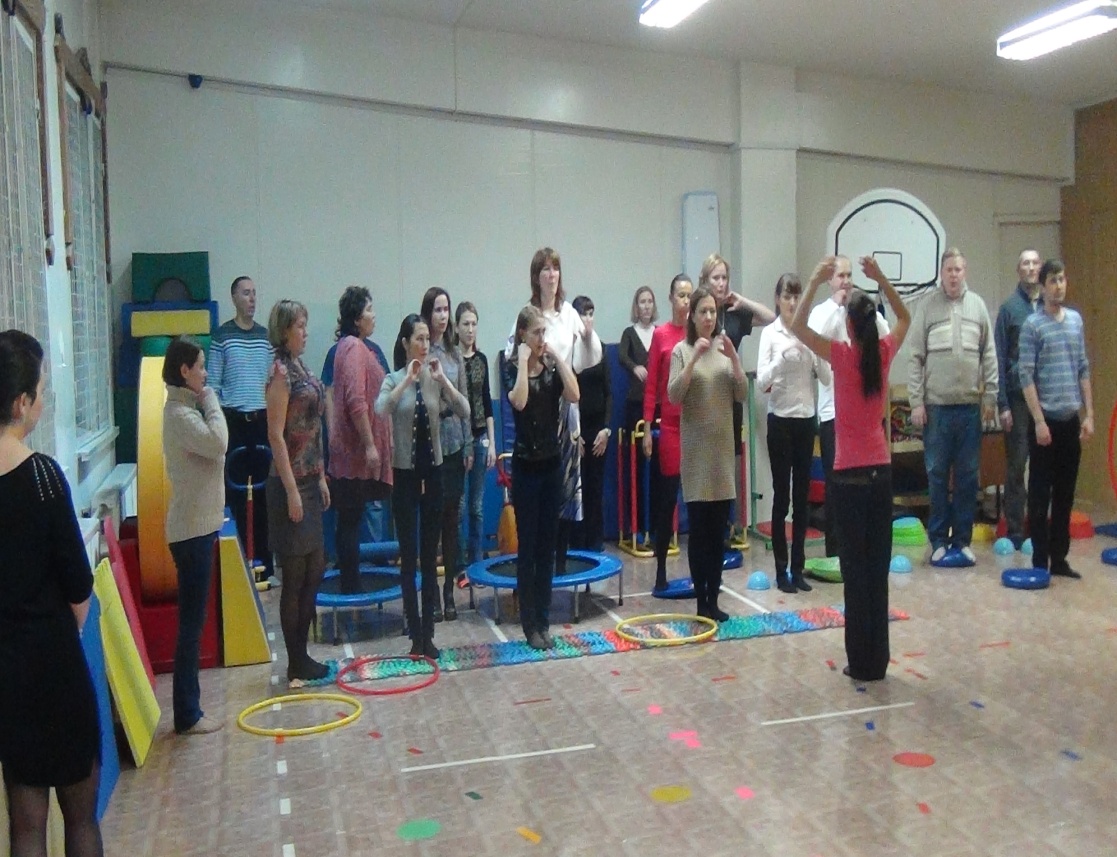 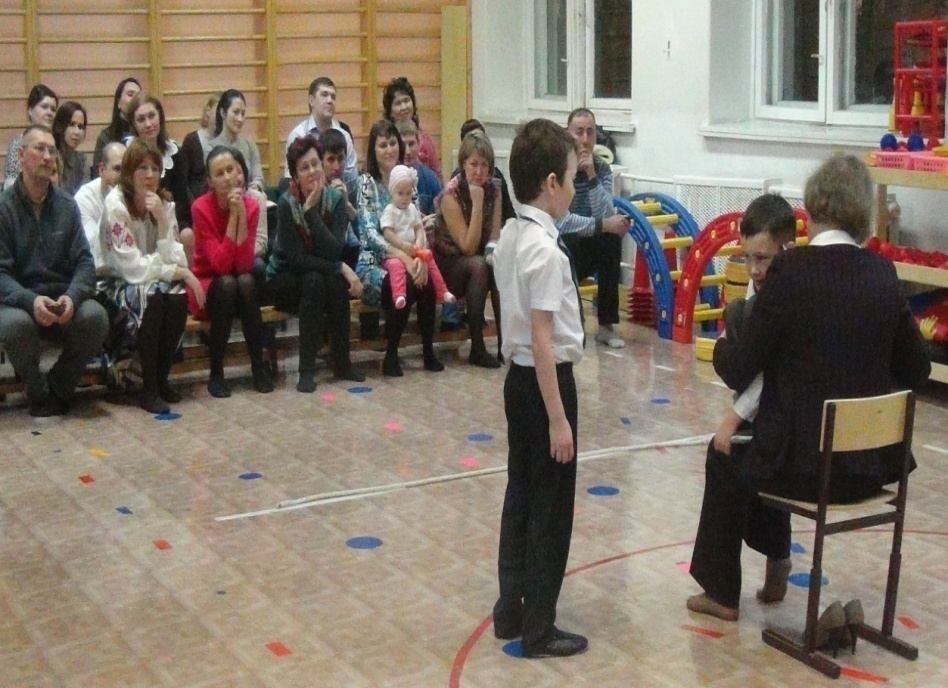 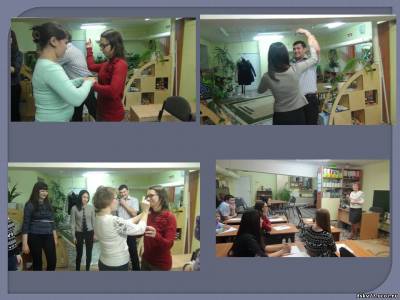 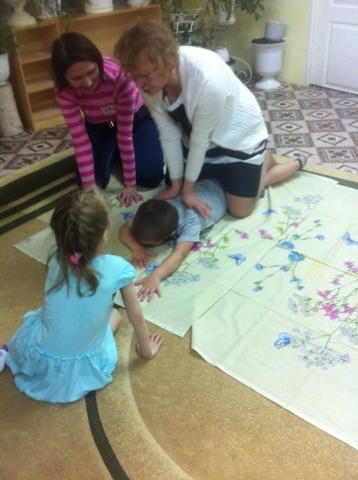 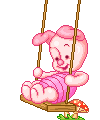 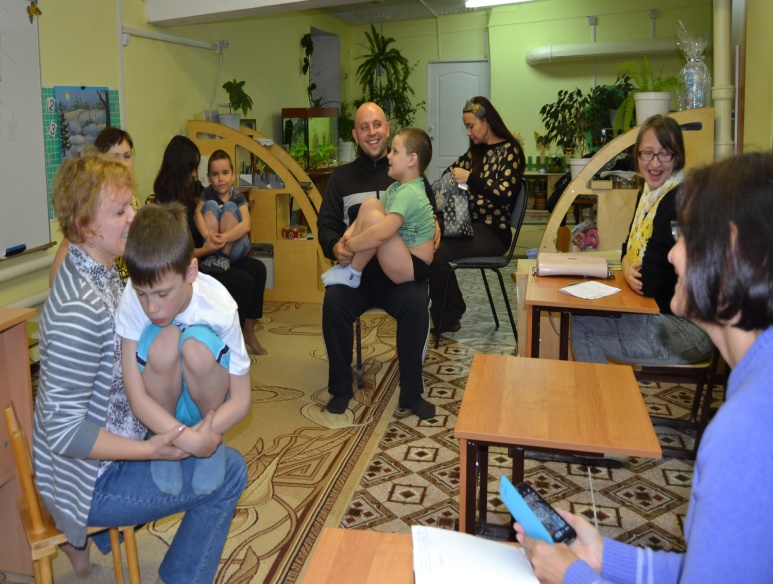 В здоровье -
сила!
Результат
Сохранение индекса здоровья в течение  всего периода посещения детского сада
Сформированы  навыки   здорового образа жизни  воспитанников, педагогов, родителей
Участие детей включая детей с ОВЗ в городских соревнований
СПОРТ
это  радость!
В ЗДОРОВОМ ТЕЛЕ-
ЗДОРОВЫЙ ДУХ